МИНИСТЕРСТВО СЕЛЬСКОГО ХОЗЯЙСТВА 
РЕСПУБЛИКИ БАШКОРТОСТАН
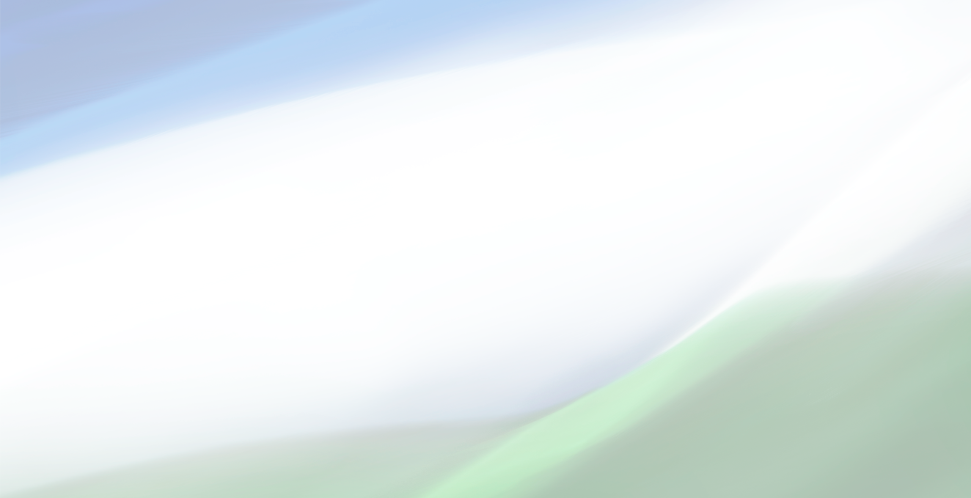 Зональная агрономическая
 конференция по проведению 
весенних полевых работ в 2022 году
МИНИСТЕРСТВО СЕЛЬСКОГО ХОЗЯЙСТВА 
РЕСПУБЛИКИ БАШКОРТОСТАН
Стратегические направления развития 
АПК РБ в 2022 году.
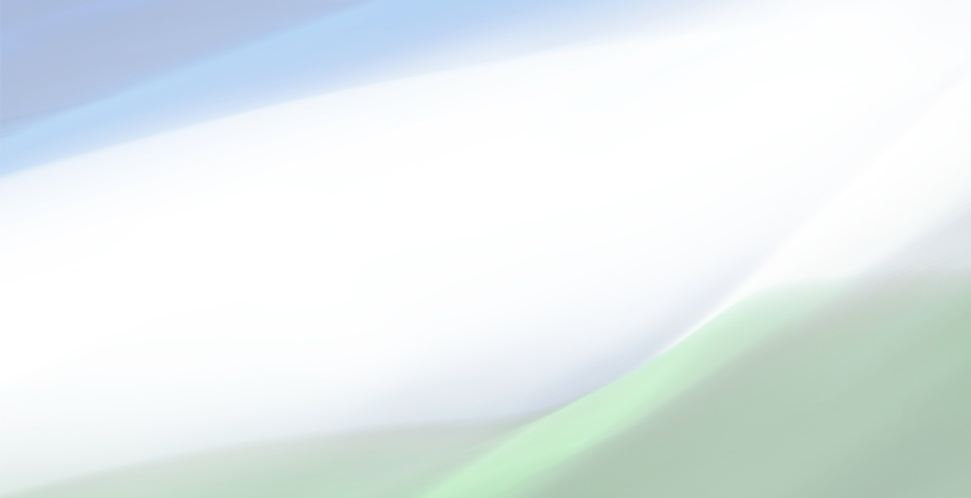 Фазрахманов
Ильшат Ильдусович
Заместитель Премьер-министра  
Правительства Республики Башкортостан –
министр сельского хозяйства
Республики Башкортостан
2
ОТРАСЛЬ РАСТЕНИЕВОДСТВА ПО ИТОГАМ 2021 г.
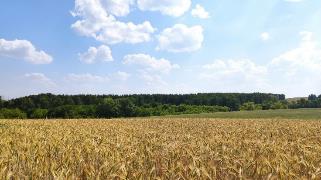 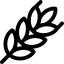 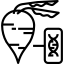 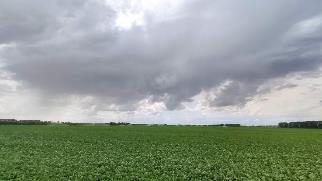 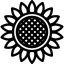 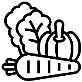 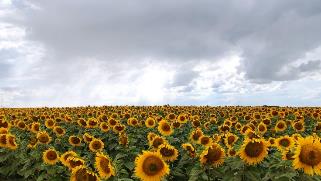 3
РЕАЛИЗАЦИЯ ИНВЕСТИЦИОННЫХ ПРОЕКТОВ В АПК РБ
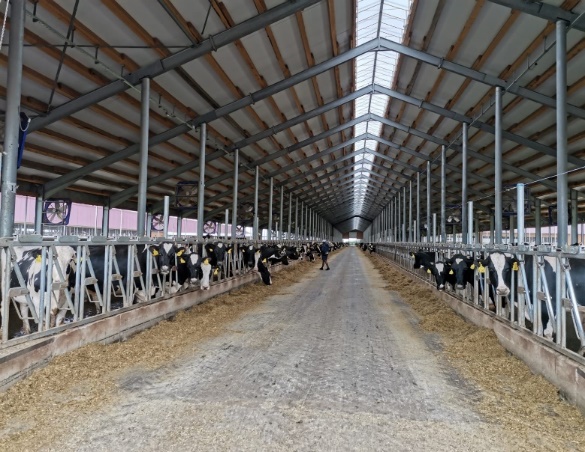 30 НОВЫХ 
ИНВЕСТИЦИОННЫХ ПРОЕКТОВ АПК РБна 29,1 млрд рублей
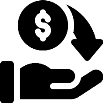 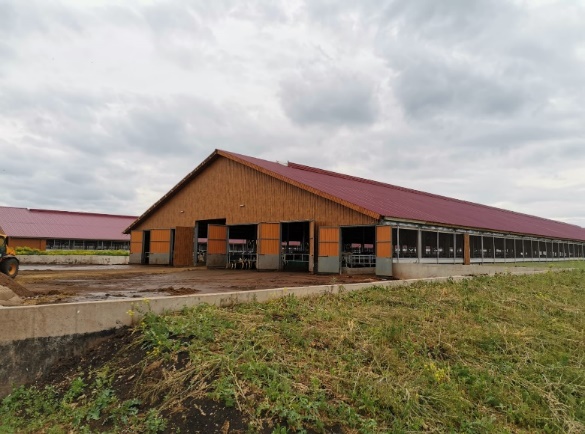 69
ИНВЕСТИЦИОННЫХ ПРОЕКТОВ
активно реализуются
123,7 млрд рублей 
СТОИМОСТЬ РЕАЛИЗУЕМЫХ ПРОЕКТОВ
4
РЕАЛИЗАЦИЯ ИНВЕСТИЦИОННЫХ ПРОЕКТОВ ПО ПЕРЕРАБОТКЕ
РЕАЛИЗУЕМЫЕ И ПЛАНИРУЕМЫЕ К РЕАЛИЗАЦИИ В 2021-2024 ГГ.
РЕАЛИЗОВАННО В 2017-2021 ГОДАХ
15 проектов
4
проекта
по итогам 2021 г.
42 проекта
11 тысяч рабочих мест будет создано
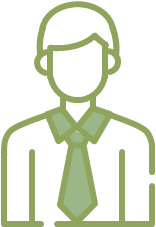 829 рабочих мест
создано
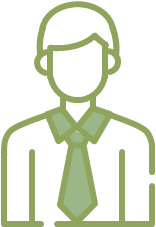 118 новых
93 сохранено
 по итогам 2021 г
112 млрд рублей
планируемые инвестиции
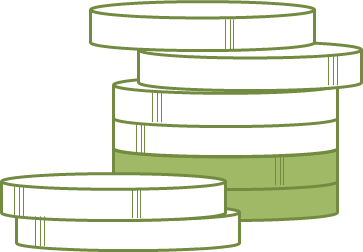 9 млрд рублей
инвестировано
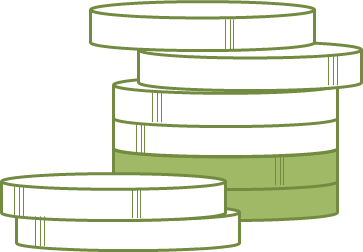 3,7 млрд руб.
по итогам 2021 г.
270 млн рублей
гос. поддержка
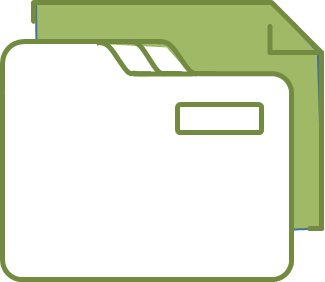 7,6 млрд рублей 
требуется гос. поддержки
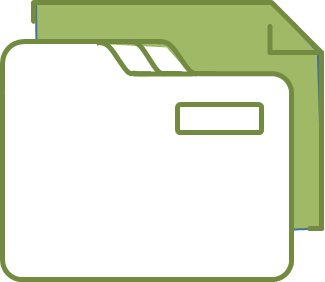 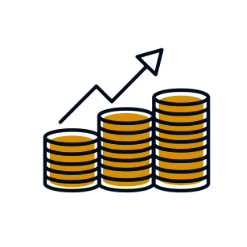 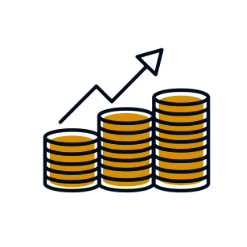 23,2 млрд рублей
выручка
103,3 млрд рублей
ожидаемая выручка
5
ФИНАНСИРОВАНИЕ  ПРОВЕДЕНИЯ ВЕСЕННИХ ПОЛЕВЫХ РАБОТ 2021 ГОДА И ПЛАНОВЫЕ ОБЪЕМЫ НА 2022 ГОД, МЛН. РУБ.
6
ИНДЕКСЫ ЦЕН ПРИОБРЕТЕНИЯ ОТДЕЛЬНЫХ ВИДОВ ЗЕРНА, %
7
ИЗМЕНЕНИЕ ЦЕН НА СЕЛЬСКОХОЗЯЙСТВЕННУЮ ПРОДУКЦИЮ В 2021 ГОДУ
за 11 месяцев 2021 года 
   индекс цен производителей 
   с.-х. продукции  - 113,7%, это
   выше аналогичного показателя 
   прошлого года (11 мес 2020 г. - 111,1%) 

наибольший рост цен отмечен в растениеводстве – 138%
2020 г. 
к 2019 г.
8
СРЕДНИЕ ЦЕНЫ НА ОСНОВНЫЕ СЕЛЬСКОХОЗЯЙСТВЕННЫЕ КУЛЬТУРЫ В РЕСПУБЛИКЕ БАШКОРТОСТАН, с НДС  (PROZERNO)
9
СИСТЕМА ПРОСЛЕЖИВАЕМОСТИ ЗЕРНА
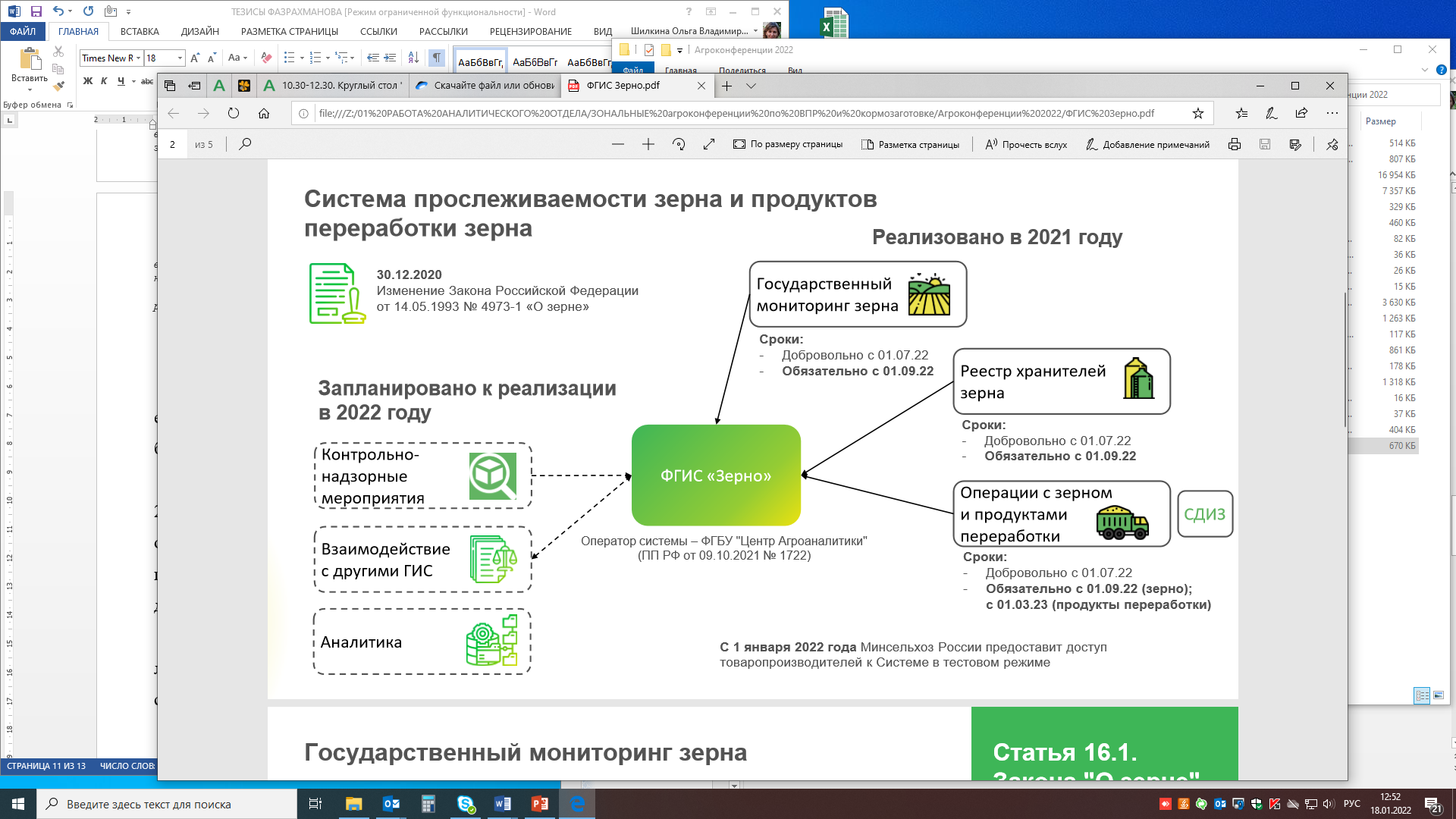 10
Задачи на 2022 год (Указ Главы РБ № УГ-310)
212 млрд руб
121 %
ВАЛОВАЯ ПРОДУКЦИЯ СЕЛЬСКОГО ХОЗЯЙСТВА
МИНИСТЕРСТВО СЕЛЬСКОГО ХОЗЯЙСТВА 
РЕСПУБЛИКИ БАШКОРТОСТАН
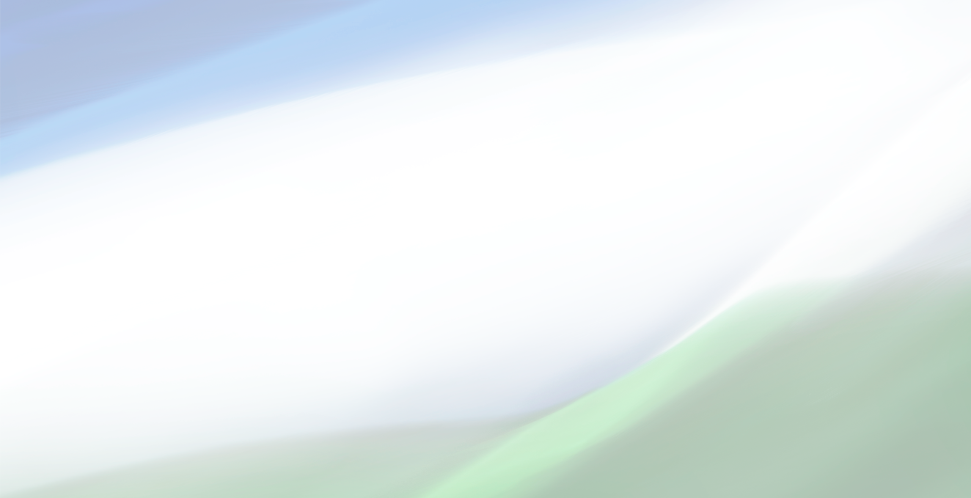 Зональная агрономическая
 конференция по проведению 
весенних полевых работ в 2022 году
МИНИСТЕРСТВО СЕЛЬСКОГО ХОЗЯЙСТВА
РЕСПУБЛИКИ БАШКОРТОСТАН
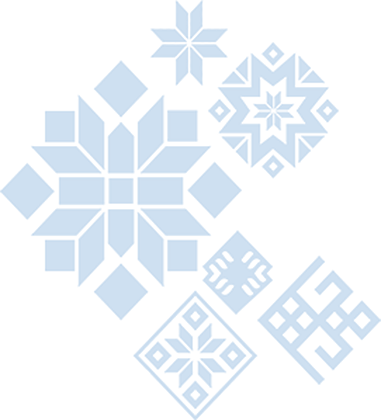 О мерах государственной поддержки для проведения 
весенних полевых работ в 2022 году
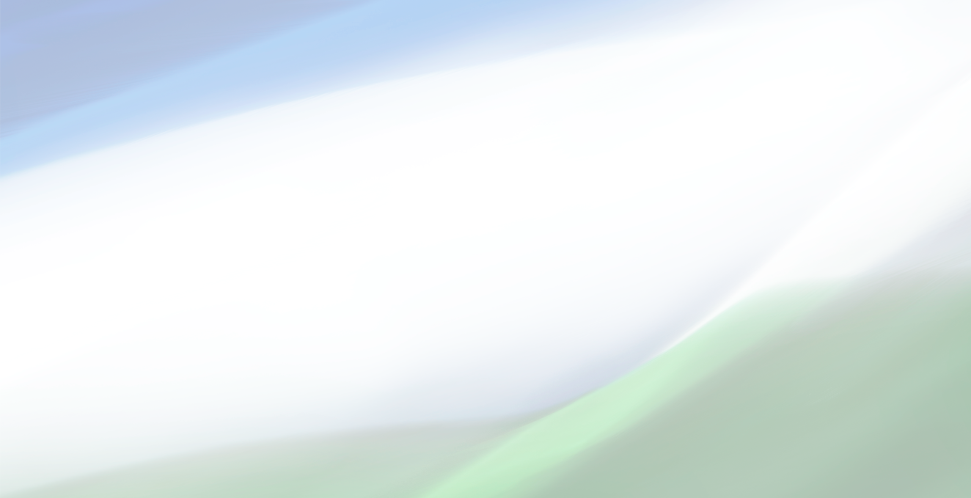 Саитов 
Айдар Халилович
НАЧАЛЬНИК ОТДЕЛА ЭКОНОМИЧЕСКОГО АНАЛИЗА И ПЛАНИРОВАНИЯ
ЛЬГОТНОЕ КРАТКОСРОЧНОЕ КРЕДИТОВАНИЕ В 2021 ГОДУ
ИЗМЕНЕНИЯ В ПРОГРАММЕ ЛЬГОТНОГО КРЕДИТОВАНИЯ В 2022 ГОДУ
Рост ключевой ставки Центробанка России до  8,5%
Рост инфляции до 8,4%
Внесены изменения в программу льготного кредитования:
Снижение максимального размера льготного краткосрочного кредита, предоставляемого одному заемщику на территории каждого субъекта РФ в первом квартале 2022 года с 1 000,0 млн. рублей до 500,0 млн. рублей;
Если заемщик после двух одобрений Минсельхоза России не заключает кредитный договор с уполномоченным банком, то его последующее включение в реестр потенциальных получателей льготных кредитов на текущий финансовый год запрещается (данное требование не относится к заемщикам категории МФХ)
ГОСУДАРСТВЕННАЯ ПОДДЕРЖКА НА 2022 ГОД
СУБСИДИИ НА ТЕХНИКУ И ОБОРУДОВАНИЕ
в 2021 году – 
1,6 млрд. руб. за технику и оборудование 2020 года
в 2022 году – 
2,3 млрд. руб. за технику и оборудование 2020 и 2021 гг.
СУБСИДИИ НА МИНЕРАЛЬНЫЕ УДОБРЕНИЯ
2021 год  
175,3 млн. руб. 
(минеральные удобрения приобретенные и внесенные до 1 сентября 2020 года)
2022 год
300,0 млн. руб. (минеральные удобрения приобретенные и внесенные после 1 сентября 2020 года)
Отбор в 2022 году – идет прием заявок
СУБСИДИИ НА РЕАЛИЗАЦИЮ ЗЕРНОВЫХ КУЛЬТУР
зерновые культуры – пшеница, рожь, кукуруза, ячмень кормовой
производство зерновых культур – 2021 года
реализация зерновых культур  с 02.07.2021г по 31.12.2021г.
затраты на производство и реализацию зерновых культур  – затраты на приобретение горюче-смазочных материалов, газа, используемых на технологические цели, средств химизации, семян, содержание основных средств (запасные части)

документы на реализацию зерновых культур – копии договоров, товарных накладных, и (или) универсальных передаточных документов, и (или) счетов-фактур,  платежных поручений
СТАВКИ СУБСИДИЙ ПО ЭЛИТНЫМ СЕМЕНАМ
СТАВКИ СУБСИДИЙ 
НА ПОДДЕРЖКУ ПЛЕМЕННОГО ЖИВОТНОВОДСТВА
СУБСИДИИ НА РЕАЛИЗАЦИЮ МОЛОКА
отбор 
 получателей субсидии – март
на 2022 год 
256,0 млн. руб.
период
 январь-февраль
СУБСИДИИ НА ПРОВЕДЕНИЕ АГРОТЕХНОЛОГИЧЕСКИХ РАБОТ
на 2022 год
 193,7 млн. руб.
отбор получателей субсидии февраль
ставка
от 78 руб. до 103 руб.
получатели субсидии 
 субъекта малого предпринимательства
МИНИСТЕРСТВО СЕЛЬСКОГО ХОЗЯЙСТВА 
РЕСПУБЛИКИ БАШКОРТОСТАН
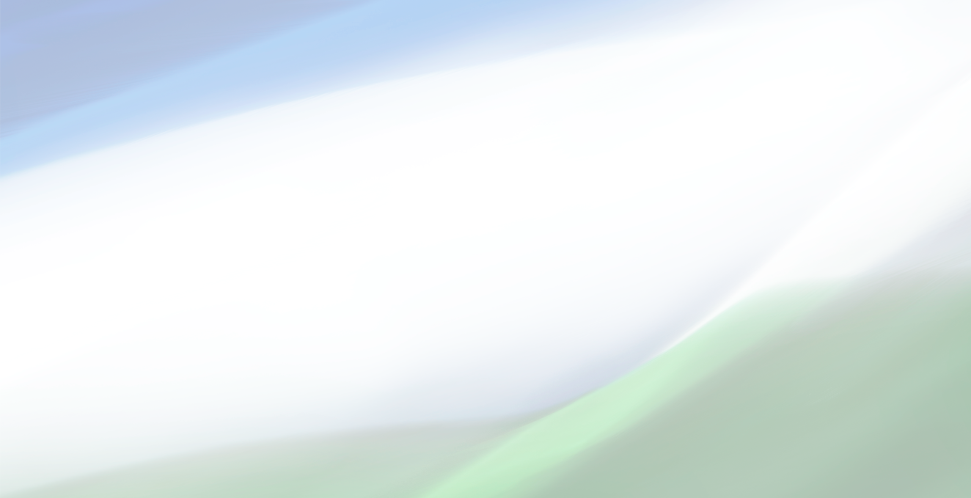 Зональная агрономическая
 конференция по проведению 
весенних полевых работ в 2022 году
МИНИСТЕРСТВО СЕЛЬСКОГО ХОЗЯЙСТВА РЕСПУБЛИКИ БАШКОРТОСТАН
О готовности к весенне-полевым 
работам сельхозтоваропроизводителей.
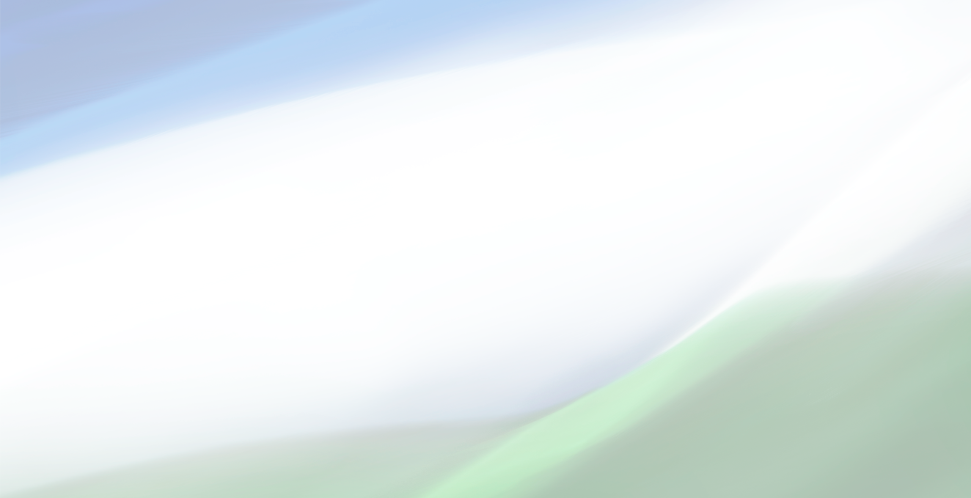 Сураков
Ирик Искандарович
ЗАМЕСТИТЕЛЬ МИНИСТРА
СЕЛЬСКОГО ХОЗЯЙСТВА 
РЕСПУБЛИКИ БАШКОРТОСТАН
Планируемая структура посевных площадей по Республике Башкортостан на 2022 год
Планируемая структура посевных площадей по муниципальным районам на 2022 год
Состояние озимых культур под урожай 2022 года
Планируемая структура посевных площадей масличных культур по муниципальным районам на 2022 год
Планируемая структура посевных площадей кормовых культур по муниципальным районам на 2022 год
Сравнение посевных площадей гороха, гречихи и картофеля
Сведения о наличии  пашни в муниципальном районе по различным источникам информации
Обеспеченность семенами на яровой сев 2022 года
План приобретения минеральных удобрений  в 
Республике Башкортостан на декабрь 2021 года и 2022 год
тыс. тонн
Потребность сельхозтоваропроизводителей республики 
в минеральных удобрениях на 2022 год, тонны
тыс. тонн в физ. весе
СПИСОК ПРЕДПРИЯТИЙ ОСУЩЕСТВЛЯЮЩИХ ПОСТАВКУ МИНЕРАЛЬНЫХ УДОБРЕНИЙ ДЛЯ СЕЛЬХОЗТОВАРОПРОИЗВОДИТЕЛЕЙ НА ТЕРРИТОРИИ РЕСПУБЛИКИ БАШКОРТОСТАН.
Государственная программа эффективного вовлечения в оборот земель сельскохозяйственного назначения и развития мелиоративного комплекса Российской Федерации
Алгоритм  получения господдержки  1-4
Мелиоративные направления:
1. Гидромелиоративные мероприятия 
(строительство новых мелиоративных систем)
Сельскохозяйственный товаропроизводитель разрабатывает проектно-сметную документацию
2. Агролесомелиоративные мероприятия 
(посадка полезащитных лесных насаждений)
50% возмещение
Совместно с Минсельхозом РБ формируется заявка в соответствии с порядком отбора                          проектов мелиорации
3. Культуртехнические мероприятия
(вовлечение в оборот земель за счет корчевания)
4. Известкование кислых почв на пашне
Пакет документации направляется в Департамент мелиорации, земельной политики и                             гос. собственности Минсельхоза России                            на «Конкурсный отбор проектов мелиорации»
5. Проведение кадастровых работ 
в отношении земельных участков, выделяемых в счет
невостребованных земельных долей, находящихся в 
собственности муниципальных образований.
99% возмещение
По итогам конкурса, в Минсельхозе РФ определяются сельскохозяйственные товаропроизводители, которые получат субсидии из федерального бюджета
Основные критерии отбора проектов мелиорации:
 - наличие земельных участков, находящихся в собственности или
в пользовании сельскохозяйственного товаропроизводителя:
Более 20 лет – 100 бал., от 15-20 лет – 70 бал., 10-15 лет – 40 бал;
- степень реализации проекта мелиорации:
Выполнен – 100 бал., на стадии выполнения – 0 бал.
После выполнения работ происходит 
возмещение части понесенных затрат 
сельскохозяйственных товаропроизводителей
Алгоритм  кадастровых работ 5
Муниципальное образование проводит кадастровые работы
Совместно с Минсельхозом РБ формируется заявка для участия в отборе Минсельхоза России
По итогам конкурса в Минсельхозе РФ, определяются муниципальные образования прошедшие отбор
Предоставление субсидии для возмещения понесенных затрат муниципальным образованиям
ИНФОРМАЦИЯ ПО ПОДГОТОВКЕ ДЕМОНСТРАЦИОННЫХ ПЛОЩАДОК ПО РАСТЕНИЕВОДСТВУ 
В РАМКАХ ЗОНАЛЬНЫХ СЕМИНАРОВ-СОВЕЩАНИЙ «ДЕНЬ ПОЛЯ 2022»
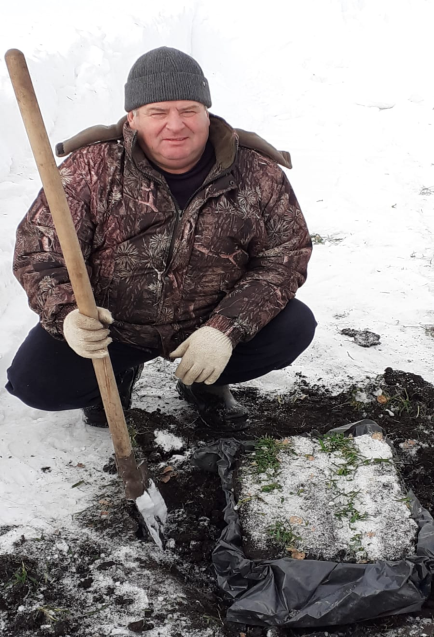 Отбор монолитов
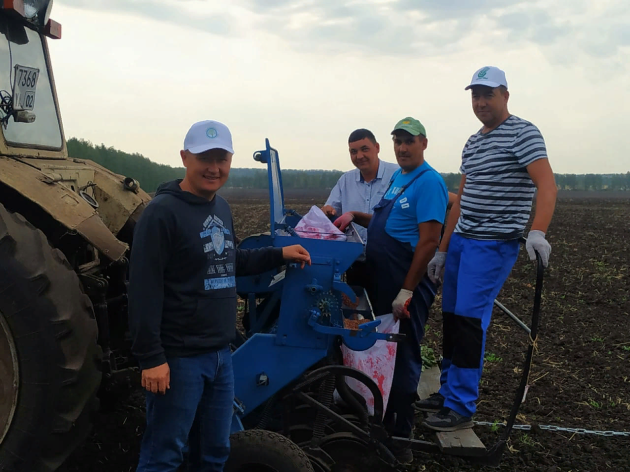 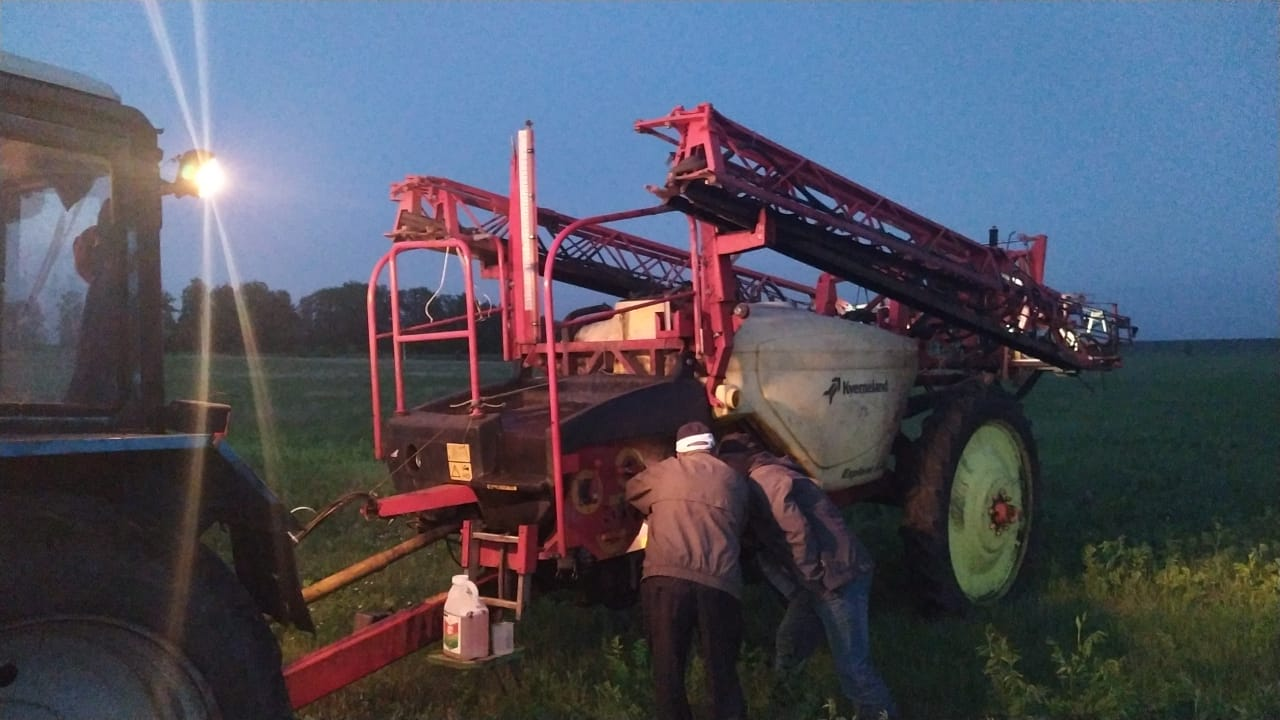 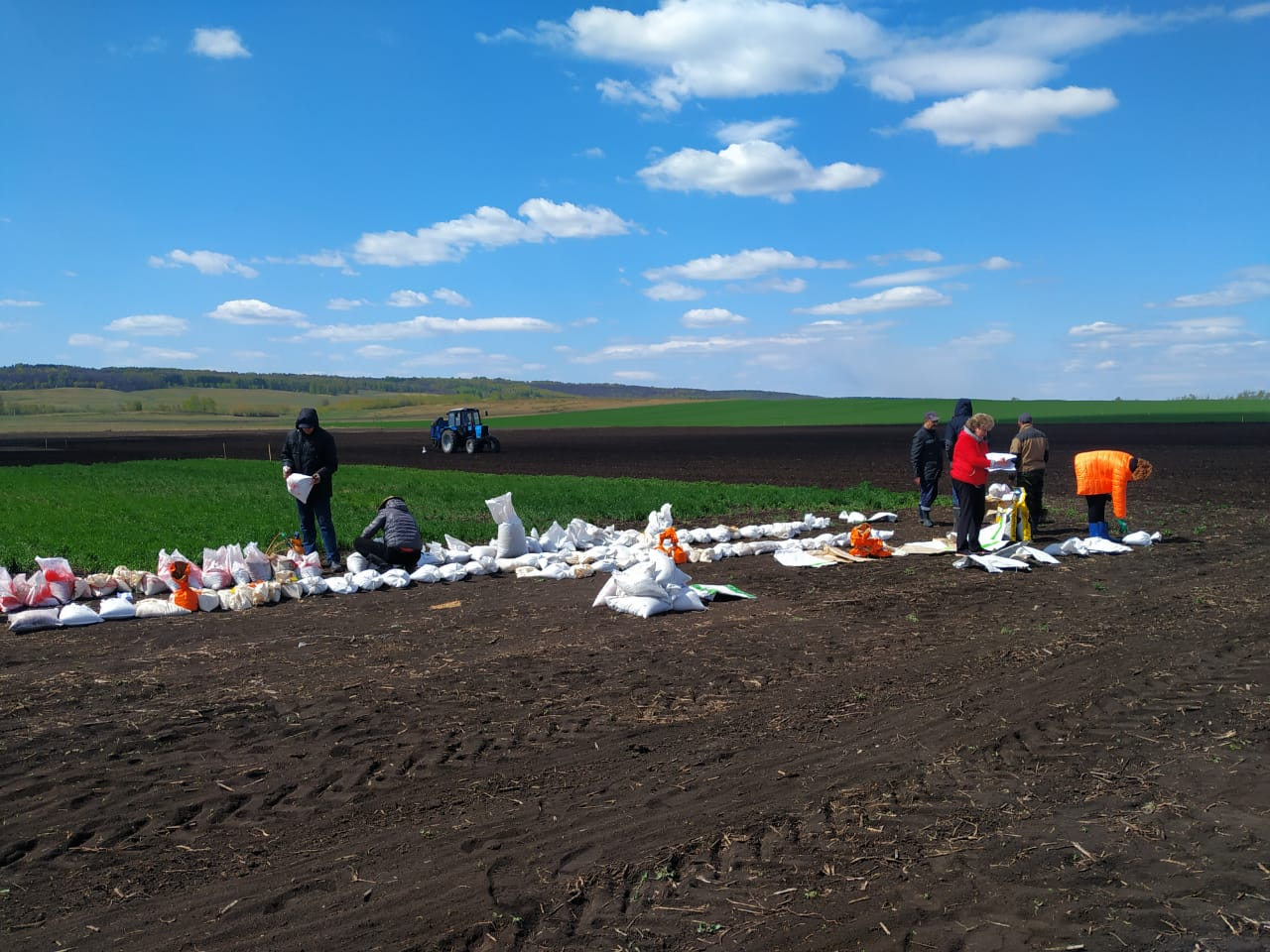 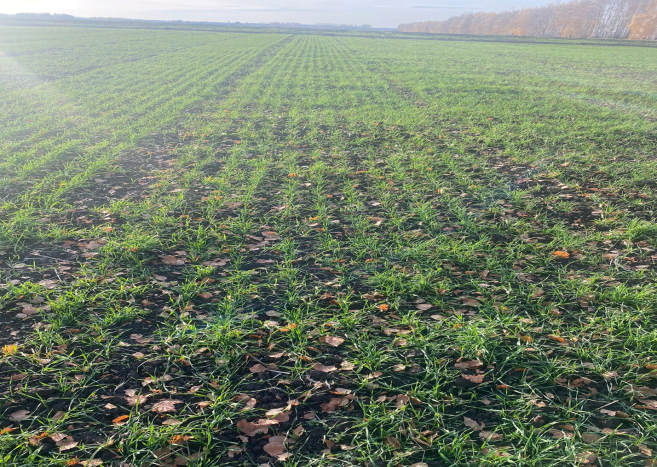 Цифровые технологии в 2022 году
ГОСУДАРСТВЕННАЯ ИНФОРМАЦИОННАЯ АВТОМАТИЗИРОВАННАЯ СИСТЕМА 
«РЕСПАК АПК» РБ
АгроСемЭксперт 2.0
Система сбора и обобщения сведений о количестве и качестве семенного фонда сельскохозяйственных культур.
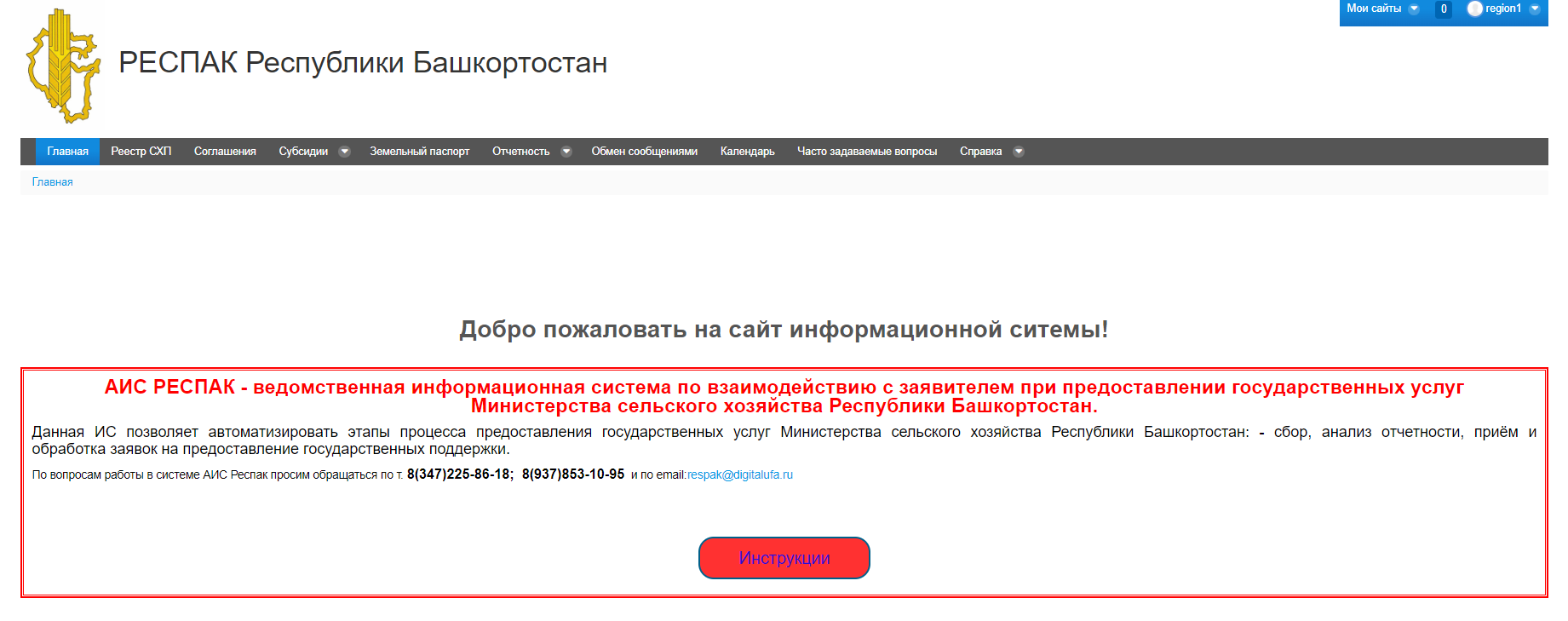 ФЕДЕРАЛЬНАЯ ГОСУДАРСТВЕННАЯ СИСТЕМА ПРОСЛЕЖИВАЕМОСТИ ПЕСТИЦИДОВ И АГРОХИМИКАТОВ
ФЕДЕРАЛЬНАЯ ГОСУДАРСТВЕННАЯ ИНФОРМАЦИОНННАЯ СИСТЕМА ПРОСЛЕЖИВАЕМОСТИ ЗЕРНА
Информационная система Центра оценки качества зерна
Информационная система Россельхознадзора
МИНИСТЕРСТВО СЕЛЬСКОГО ХОЗЯЙСТВА 
РЕСПУБЛИКИ БАШКОРТОСТАН
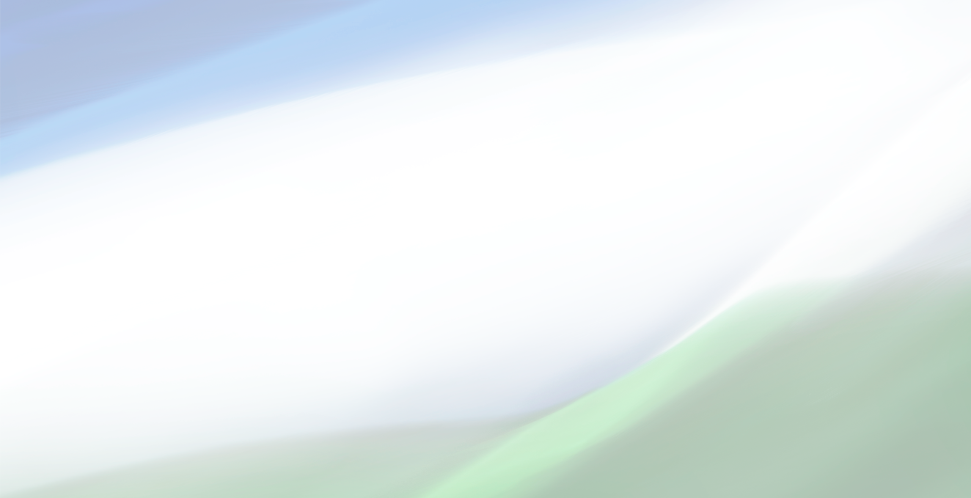 Зональная агрономическая
 конференция по проведению 
весенних полевых работ в 2022 году
МИНИСТЕРСТВО СЕЛЬСКОГО ХОЗЯЙСТВА 
РЕСПУБЛИКИ БАШКОРТОСТАН
Обеспеченность и готовность техники 
     к весенним полевым работам 2022 года
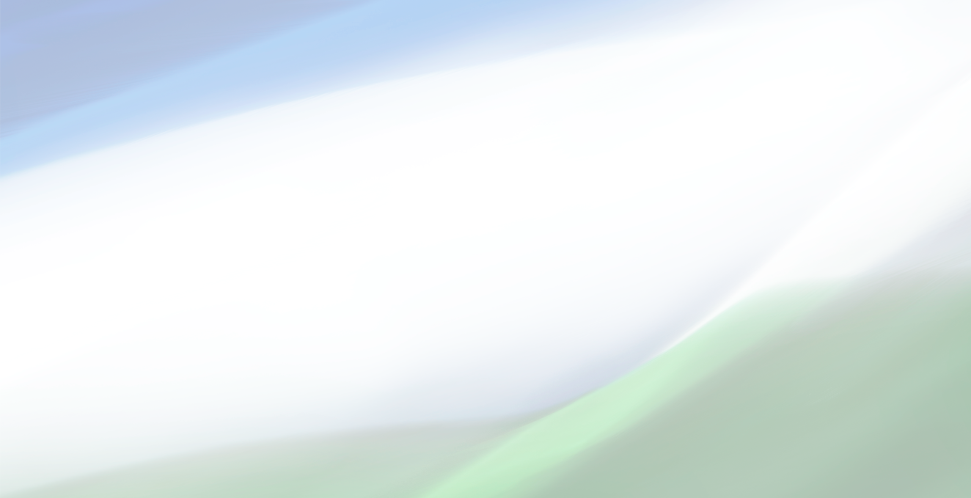 ХАНТИМИРОВ
ФИЛЮС  ФАЙРУЗОВИЧ
НАЧАЛЬНИК ОТДЕЛА МЕХАНИЗАЦИИ, ЭЛЕКТРИФИКАЦИИ И ОХРАНЫ ТРУДА МСХ РБ
43
ПРИОБРЕТЕНИЕ СЕЛЬСКОХОЗЯЙСТВЕННОЙ ТЕХНИКИ 2011 - 2021 ГОДЫ
План закупки техники до 2024 года согласно указу Главы РБ от 23.09.2019 г. № 310:

- тракторы с посевными и почво-обрабатывающими машинами –      3000       ед. 
(600 ед. в год);
- зерноуборочные комбайны  –         1200     ед., (240 ед. в год);
- кормоуборочные комбайны –           250      ед., (50 ед. в год).
Объем закупок на 100 га пашни 2017-2021 годы
тыс. руб.
44
ПРИОБРЕТЕНИЕ ОСНОВНЫХ ВИДОВ ТЕХНИКИ И ОБОРУДОВАНИЯ В 2021 ГОДУ, единиц
45
ПРИОБРЕТЕНИЕ СЕЛЬСКОХОЗЯЙСТВЕННОЙ ТЕХНИКИ 2017-2021 ГОДЫ
Объем закупок на 100 га пашни, тыс. руб.
По РБ
46
ПОКАЗАТЕЛИ ТЕХНИЧЕСКОЙ ОСНАЩЕННОСТИ
Износ тракторов, %
(количество выработавших 
нормативный срок эксплуатации)
Средний возраст зерноуборочных комбайнов, лет
Энергообеспеченность, 
л.с. / 100 га посевной площади
47
НАГРУЗКА НА УБОРОЧНЫЕ КОМБАЙНЫ, га/ комбайн
При обмолоте зерновых культур
При уборке на силос и сенаж
По РБ
По РБ
48
ЛЬГОТНЫЙ ФЕДЕРАЛЬНЫЙ ЛИЗИНГ АО «РОСАГРОЛИЗИНГ»
Реализация программы обновления парка техники в 2019-2021 годах
Приобретение техники по видам
49
ПОСТАВКА ТЕХНИКИ НА УСЛОВИЯХ ЛИЗИНГА В 2021 ГОДУ
млн. руб.
Рейтинг по АО «Росагролизинг»
(заключено договоров на поставку)
Рейтинг по коммерческим лизинговым компаниям
(получено техники)
По РБ
50
ЛЬГОТНЫЙ ЛИЗИНГ ВЫСОКОТЕХНОЛОГИЧНОГО ОБОРУДОВАНИЯ 
ДЛЯ ЭКСПОРТЕРОВ СЕЛЬХОЗПРОДУКЦИИ
Предмет лизинга – новое высокотехнологичное оборудование и техника,  для производства, переработки и реализации сельхозпродукции.
Обязательное требование к лизингополучателям – ежегодное наращивание не менее, чем на 5 % объема экспорта продукции АПК в течение 4 лет с момента ввода предмета лизинга в эксплуатацию.
51
ДИЛЕРЫ АГЕНТЫ-ПРЕДСТАВИТЕЛИ АО РОСАГРОЛИЗИНГ В РБ
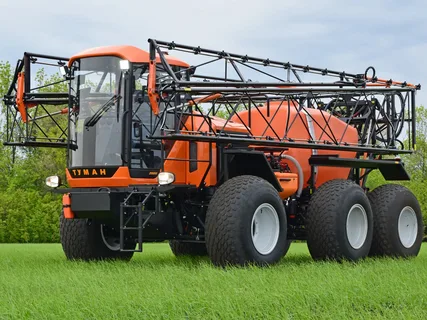 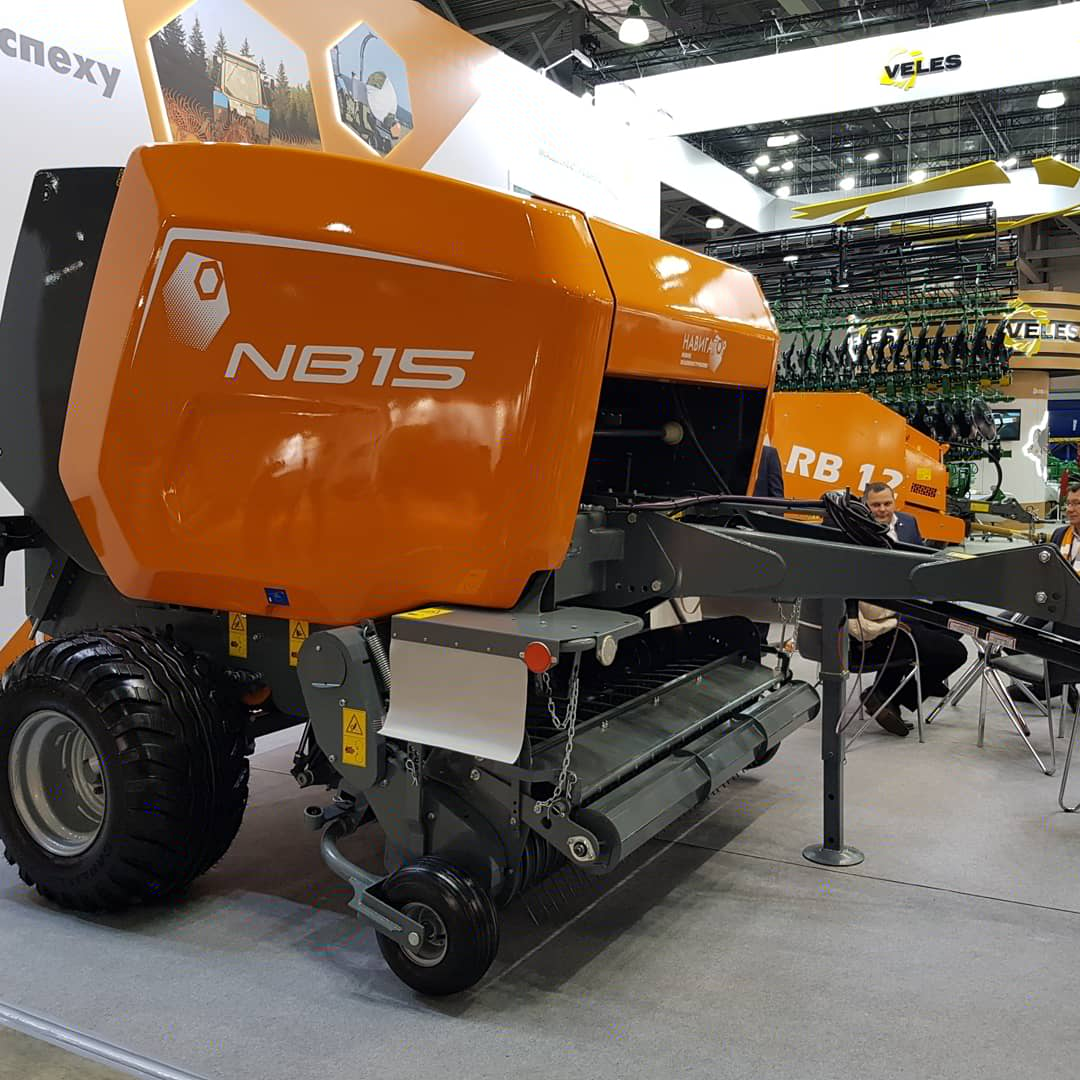 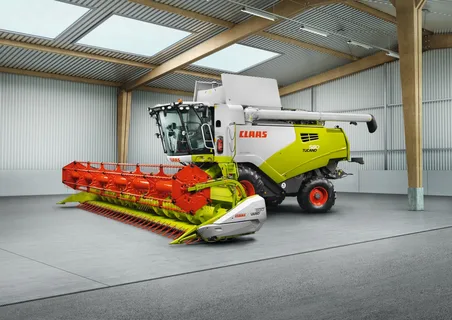 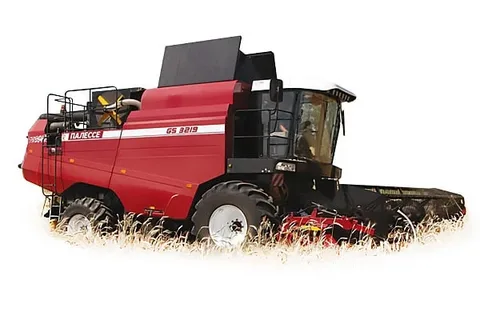 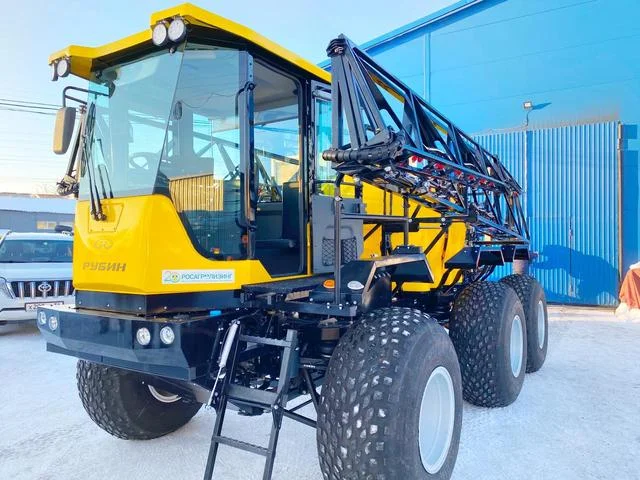 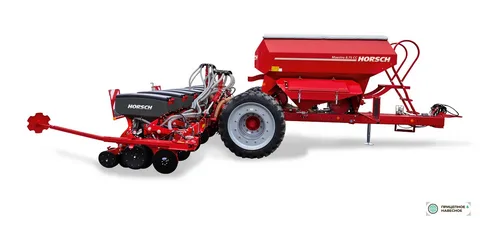 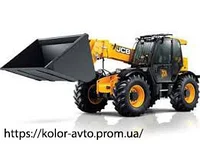 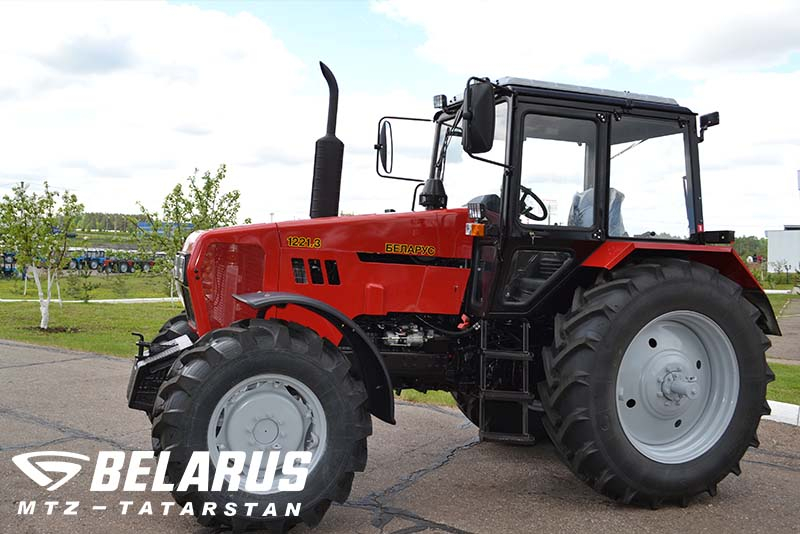 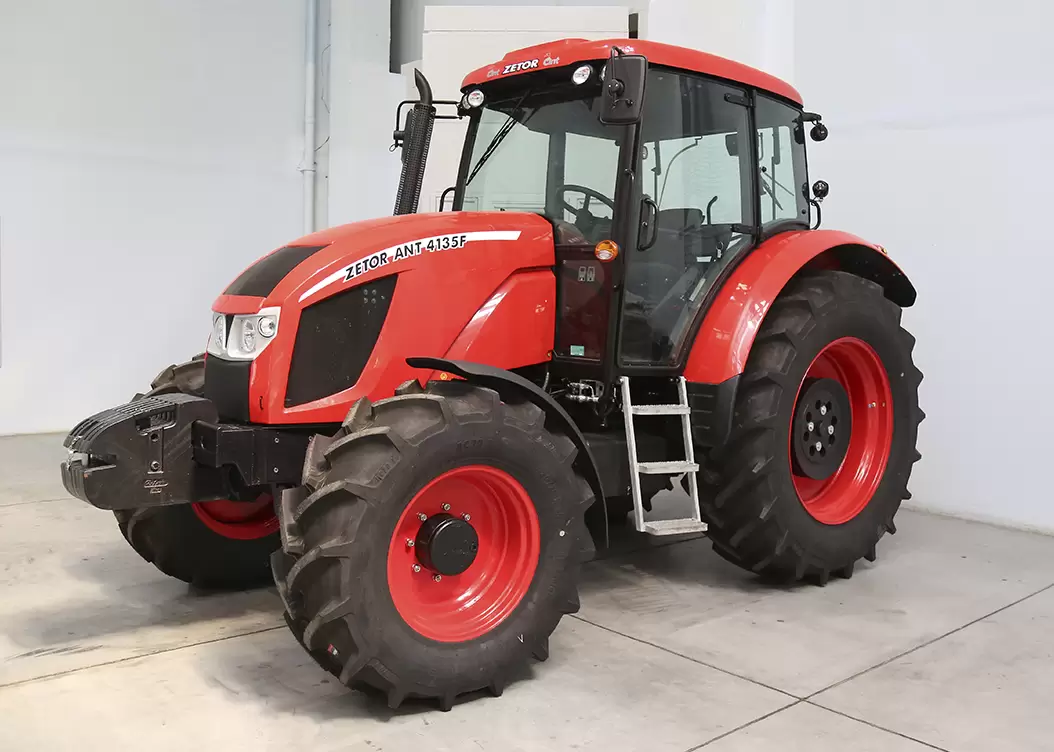 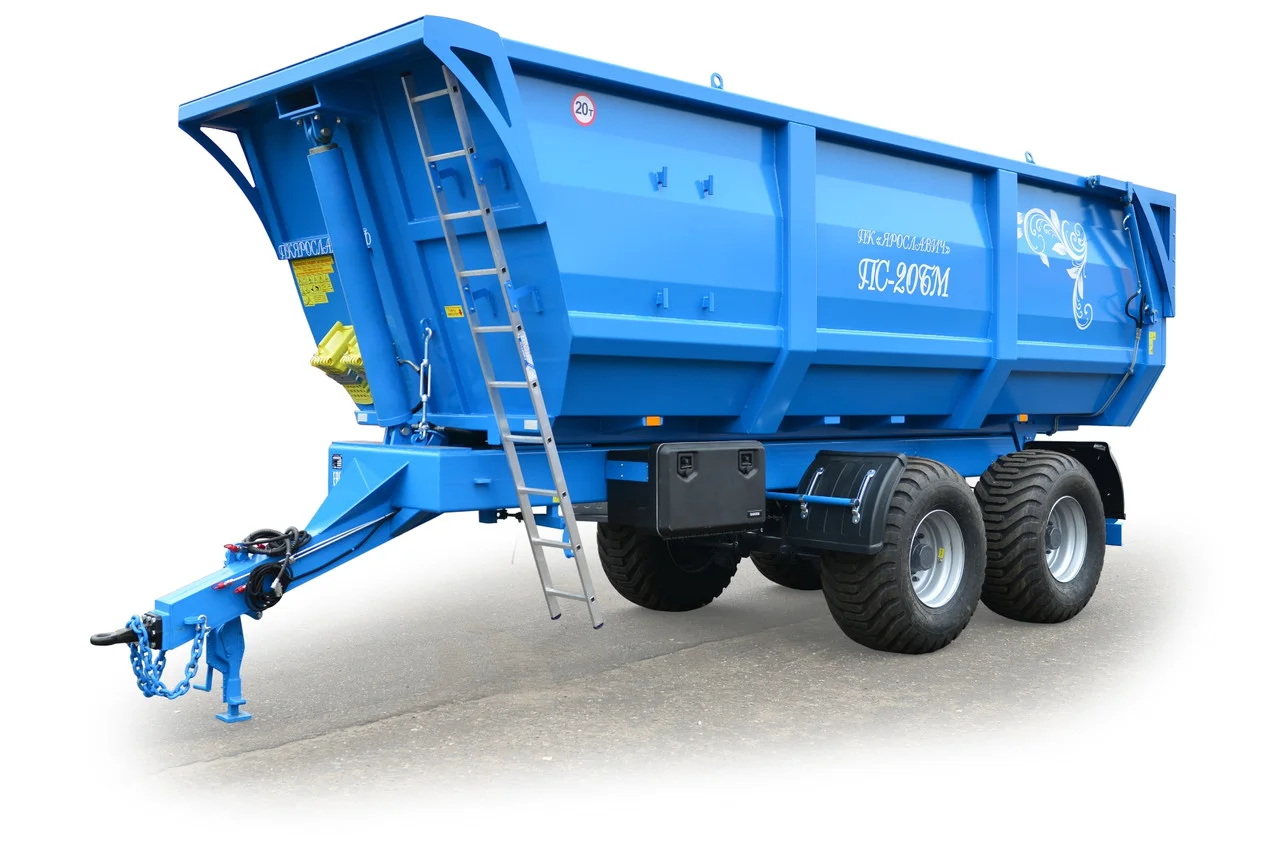 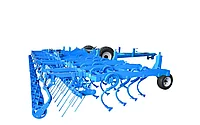 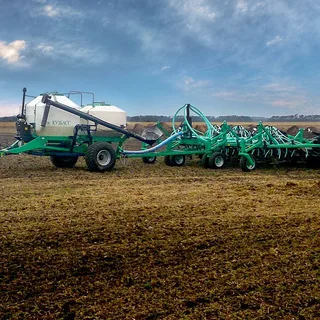 52
ПЛАНОВЫЕ ПЛАТЕЖИ ПО ДОГОВОРАМ С АО «РОСАГРОЛИЗИНГ» 
НА 1 КВАРТАЛ 2022 ГОДА
53
СОГЛАШЕНИЯ О ПРЕДОСТАВЛЕНИИ ДОПОЛНИТЕЛЬНЫХ СКИДОК 
ДЛЯ СЕЛЬХОЗТОВАРОПРОИЗВОДИТЕЛЕЙ РЕСПУБЛИКИ НА 2022 ГОД
54
РАСПОРЯЖЕНИЕ ПРАВИТЕЛЬСТВА РЕСПУБЛИКИ БАШКОРТОСТАН 
ОТ 4 ОКТЯБРЯ 2021 ГОДА № 915-Р
Получен допуск к работе тракторов на 15 апреля 2021 года - 74%
55
ТЕХНИЧЕСКАЯ ГОТОВНОСТЬ ТРАКТОРОВ, ПОЧВООБРАБАТЫВАЮЩИХ 
И ПОСЕВНЫХ МАШИН НА 1.02.2022 ГОДА
56
АССОЦИАЦИЯ РЕМОНТНО-ОБСЛУЖИВАЮЩИХ ПРЕДПРИЯТИЙ 
АПК РЕСПУБЛИКИ БАШКОРТОСТАН 


В составе Ассоциации – 56 предприятий технического сервиса

Исполнительный директор - Зайнуллин Рустам Хабибович

Тел.: 8-917-459-96-00, e-mail: Apkrb2017@mail.ru
Сайт Ассоциации: http://remont-agro.ru/
ЦЕНТР РЕАГИРОВАНИЯ ПРИ ОТКАЗАХ ТЕХНИКИ 
ВО ВРЕМЯ ВЕСЕННИХ ПОЛЕВЫХ РАБОТ
Принимается информация (фотографии деталей) для оказания помощи с участием республиканских предприятий:
поиск новых запасных частей, определение поставщиков;
организация ремонта, изготовления, восстановления изношенных деталей, узлов и агрегатов; 
организация стендовых проверок, регулировок и обкатки агрегатов.
57
НЕСЧАСТНЫЕ СЛУЧАИ СО СМЕРТЕЛЬНЫМ ИСХОДОМ (УЧЕТНЫЕ)НА ПРЕДПРИЯТИЯХ АПК РБ ЗА 2021 ГОД
58
НЕСЧАСТНЫЕ СЛУЧАИ С ТЯЖЕЛЫМ ИСХОДОМ (УЧЕТНЫЕ) НА ПРЕДПРИЯТИЯХ АПК РБ ЗА 2021 ГОД
59
ВЫПОЛНЕНИЕ ОСНОВНЫХ ЦЕЛЕВЫХ ИНДИКАТОРОВ ПЛАНА
МЕРОПРИЯТИЙ ПО СНИЖЕНИЮ ТРАВМАТИЗМА В 2021 ГОДУ
Использование средств фонда социального страхования, тыс. руб.
Проведение специальной оценки 
условий труда, % к общему
количеству рабочих мест
По РБ – 24,2 млн. руб. 
Целевой индикатор – 50 млн. руб.
По РБ – 92 %
Целевой индикатор – 100 %
60
ПЕРВОСТЕПЕННЫЕ ЗАДАЧИ ТЕХНИЧЕСКОЙ МОДЕРНИЗАЦИИ
направленные на рост производительности и наращивание производства сельхозпродукции
- Сохранение темпов обновления парка техники в объеме 12-14 млрд. рублей ежегодно;
      - Закупаемая техника должна отвечать агротехническим требованиям почвозащитной системы земледелия, технологиям влагосбережения и повышения плодородия почвы;
      - Развитие технического сервиса и производства приоритетных видов техники на базе республиканских предприятий (региональное сельхозмашиностроение);
      - Массовое внедрение в сельхозпроизводстве цифровых систем управления, финансово-экономического планирования, учета выполнения механизированных сельскохозяйственных работ и трудоемких процессов в растениеводстве и животноводстве;
      - Снижение затрат на используемые при производстве сельхозпродукции энергоресурсы. Использование метана в качестве альтернативного вида топлива. Развитие сельской энергетики. Развитие карбонового земледелия.
61
МИНИСТЕРСТВО СЕЛЬСКОГО ХОЗЯЙСТВА 
РЕСПУБЛИКИ БАШКОРТОСТАН
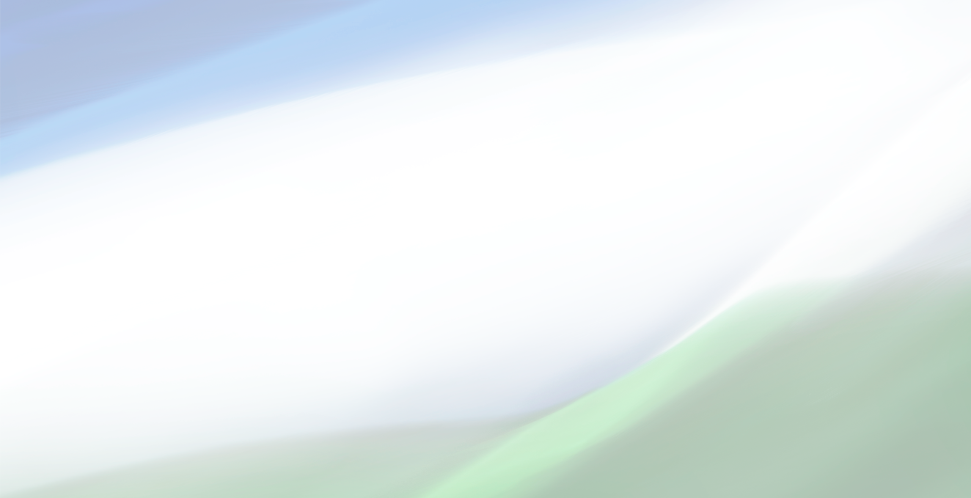 Зональная агрономическая
 конференция по проведению 
весенних полевых работ в 2022 году
МИНИСТЕРСТВО СЕЛЬСКОГО ХОЗЯЙСТВА РЕСПУБЛИКИ БАШКОРТОСТАН
О РАБОТЕ В ЦИФРОВОЙ ИНФОРМАЦИОННОЙ СИСТЕМЕ
 ГИС АИС «РЕСПАК АПК» РБ
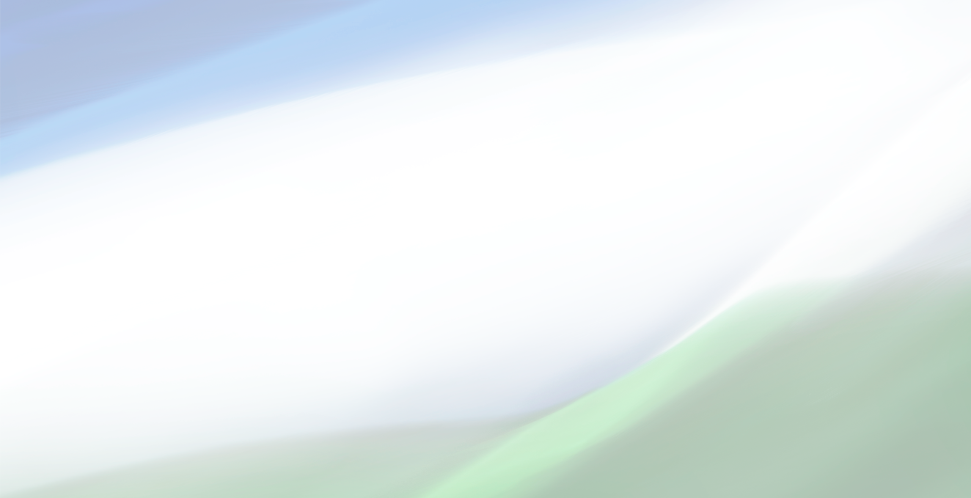 Давлетбаева
Ляля Рифмировна
ЗАМЕСТИТЕЛЬ МИНИСТРА 
СЕЛЬСКОГО ХОЗЯЙСТВА
РЕСПУБЛИКИ БАШКОРТОСТАН
ГОСУДАРСТВЕННАЯ ИНФОРМАЦИОННАЯ АВТОМАТИЗИРОВАННАЯ СИСТЕМА 
«РЕСПАК АПК» РБ
В системе работают 54 района
2431 пользователей зарегистрировано
из них 2013 пользователей СХП
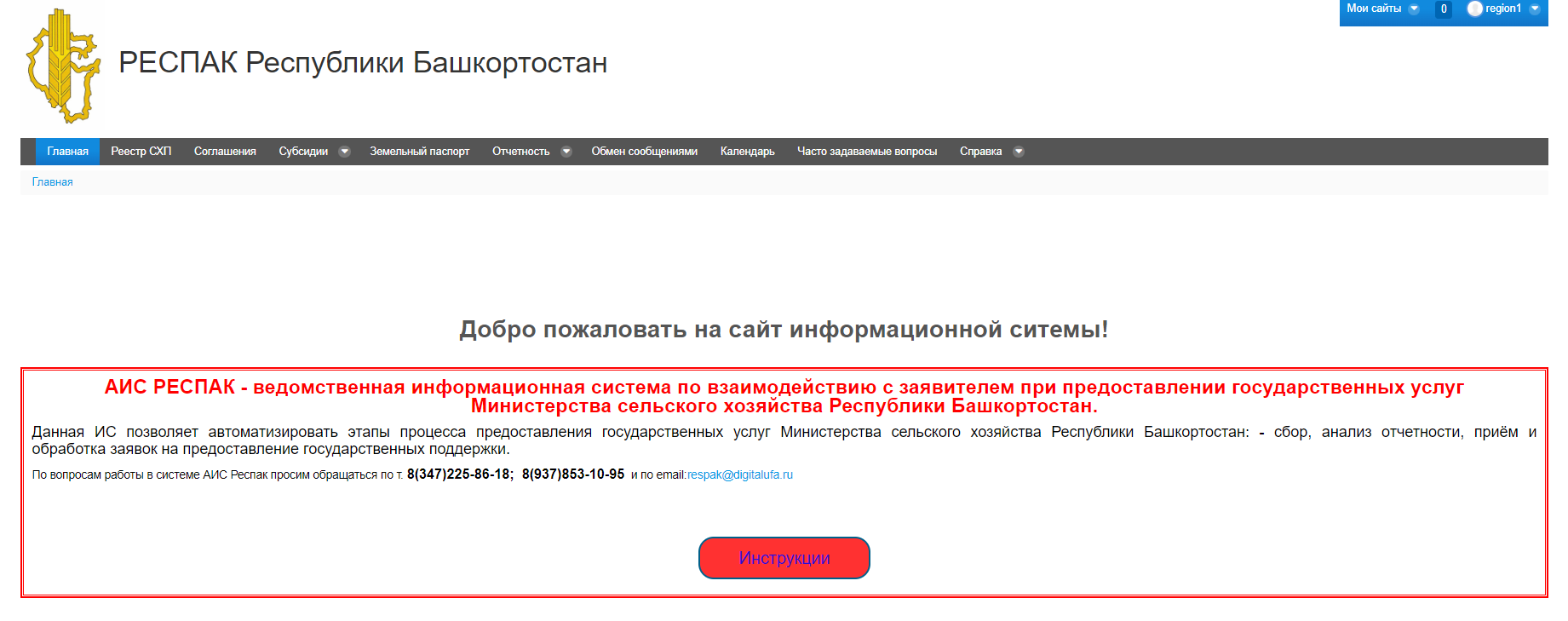 ГОСУДАРСТВЕННАЯ ИНФОРМАЦИОННАЯ АВТОМАТИЗИРОВАННАЯ СИСТЕМА 
«РЕСПАК АПК» РБ
Архитектура системы
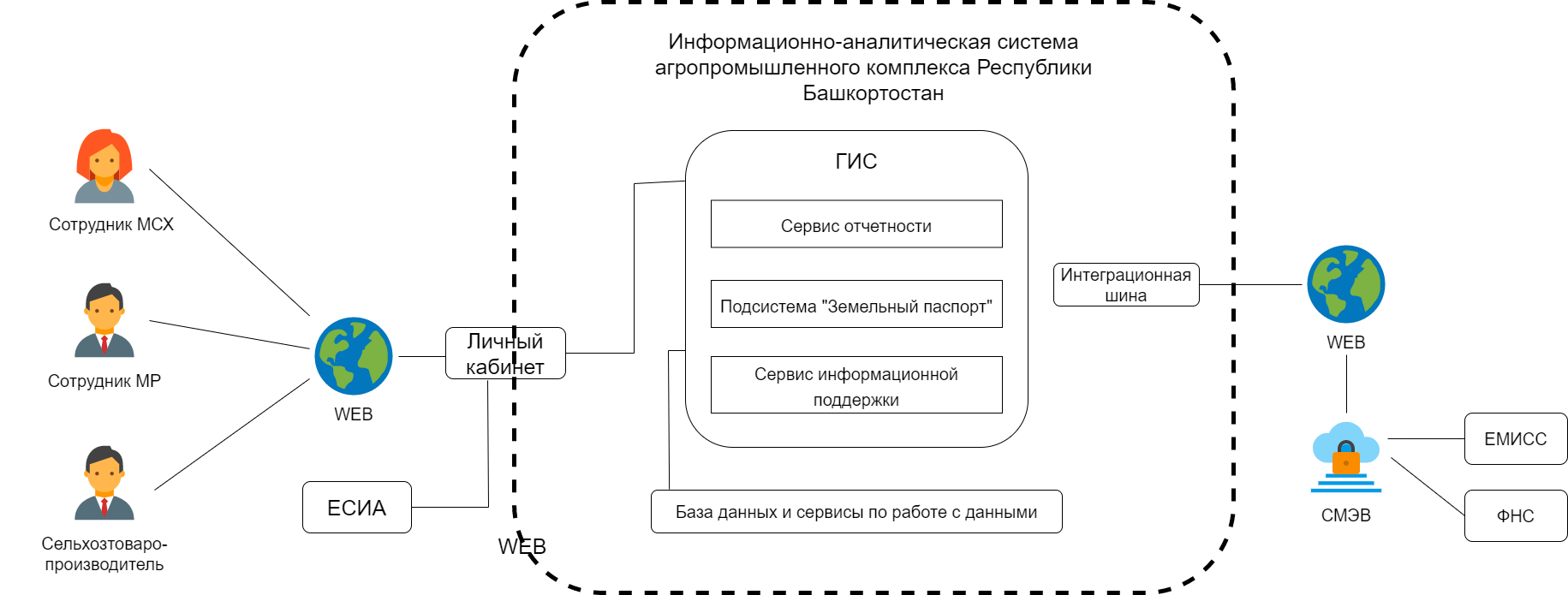 ГОСУДАРСТВЕННАЯ ИНФОРМАЦИОННАЯ АВТОМАТИЗИРОВАННАЯ СИСТЕМА 
«РЕСПАК АПК» РБ
Основной функционал системы уровня муниципального района
Отчетность
Земельный паспорт
Животноводство
Отчетность СХП
Растениеводство
единый реестр учета с/х земель (контуров полей)
Племенное животноводство
карточки с/х земель
Районная отчетность
Пищевое производство
инструмент для работы с контурами с/х полей
Экономика
Кадры
Малые формы хозяйствования
КАК ВИДИТ ОТЧЕТНОСТЬ РАЙОНОВ МСХ
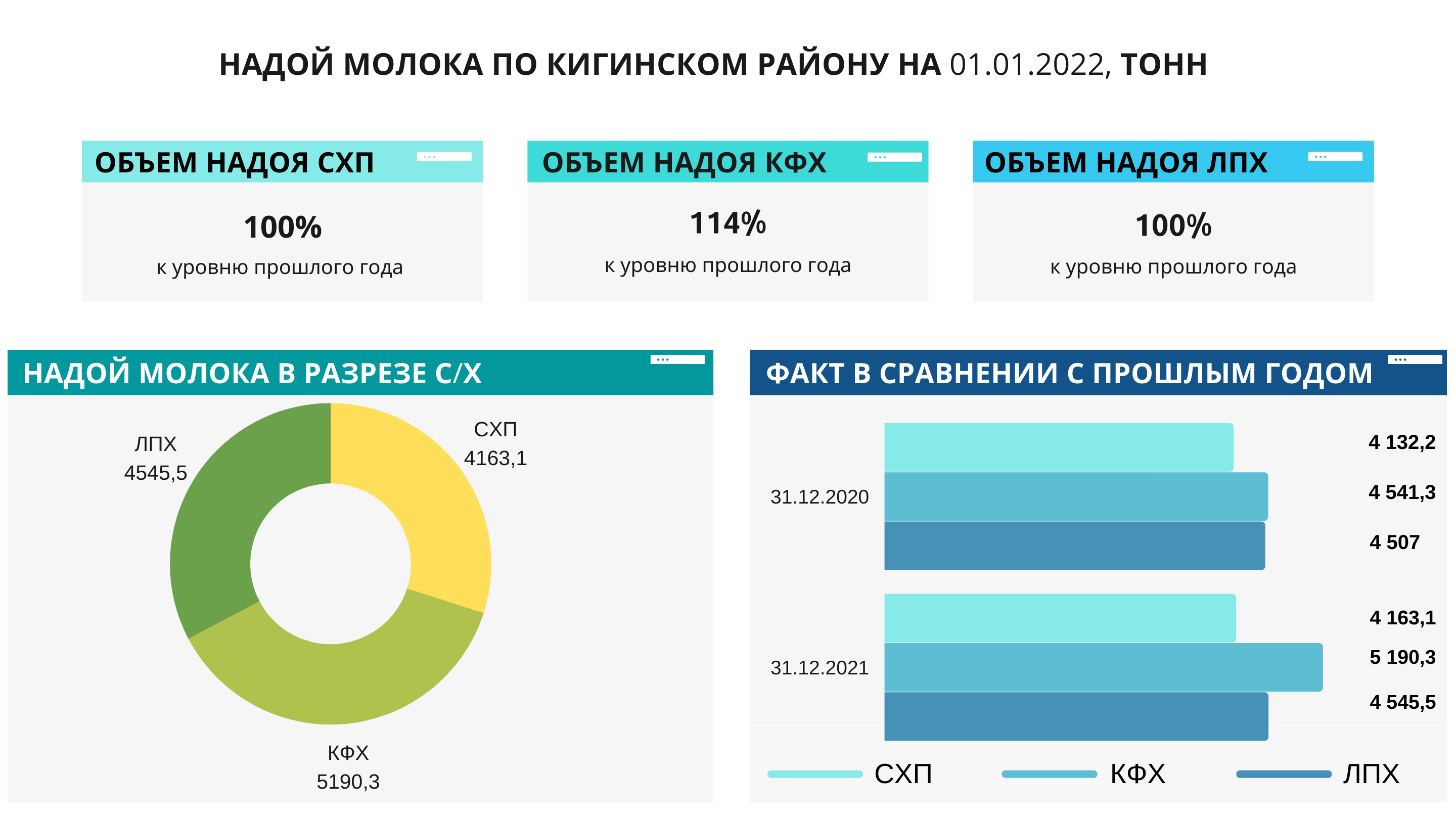 КАК ВИДИТ ОТЧЕТНОСТЬ РАЙОНОВ МСХ
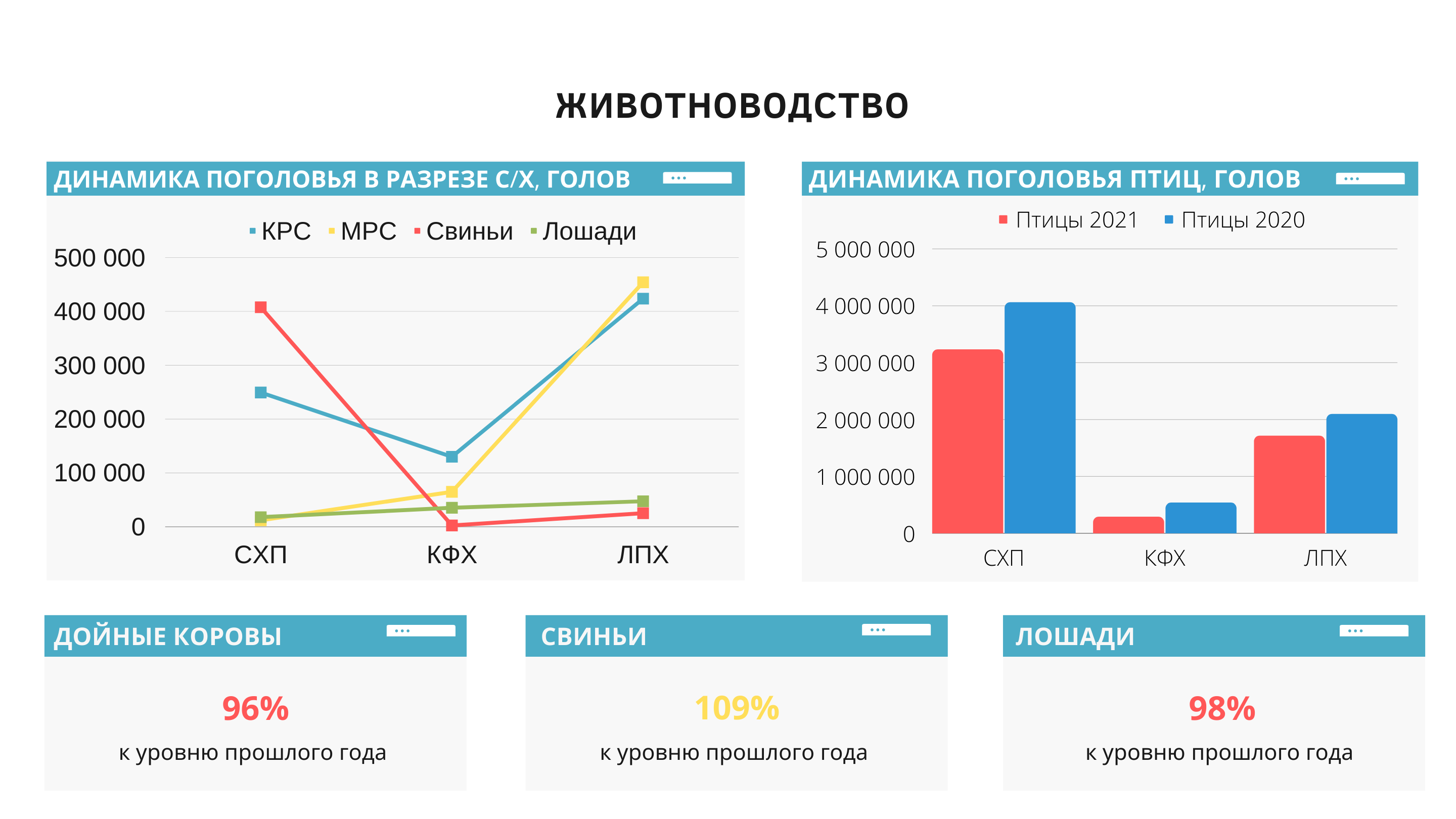 КАК ВИДИТ ОТЧЕТНОСТЬ РАЙОНОВ МСХ
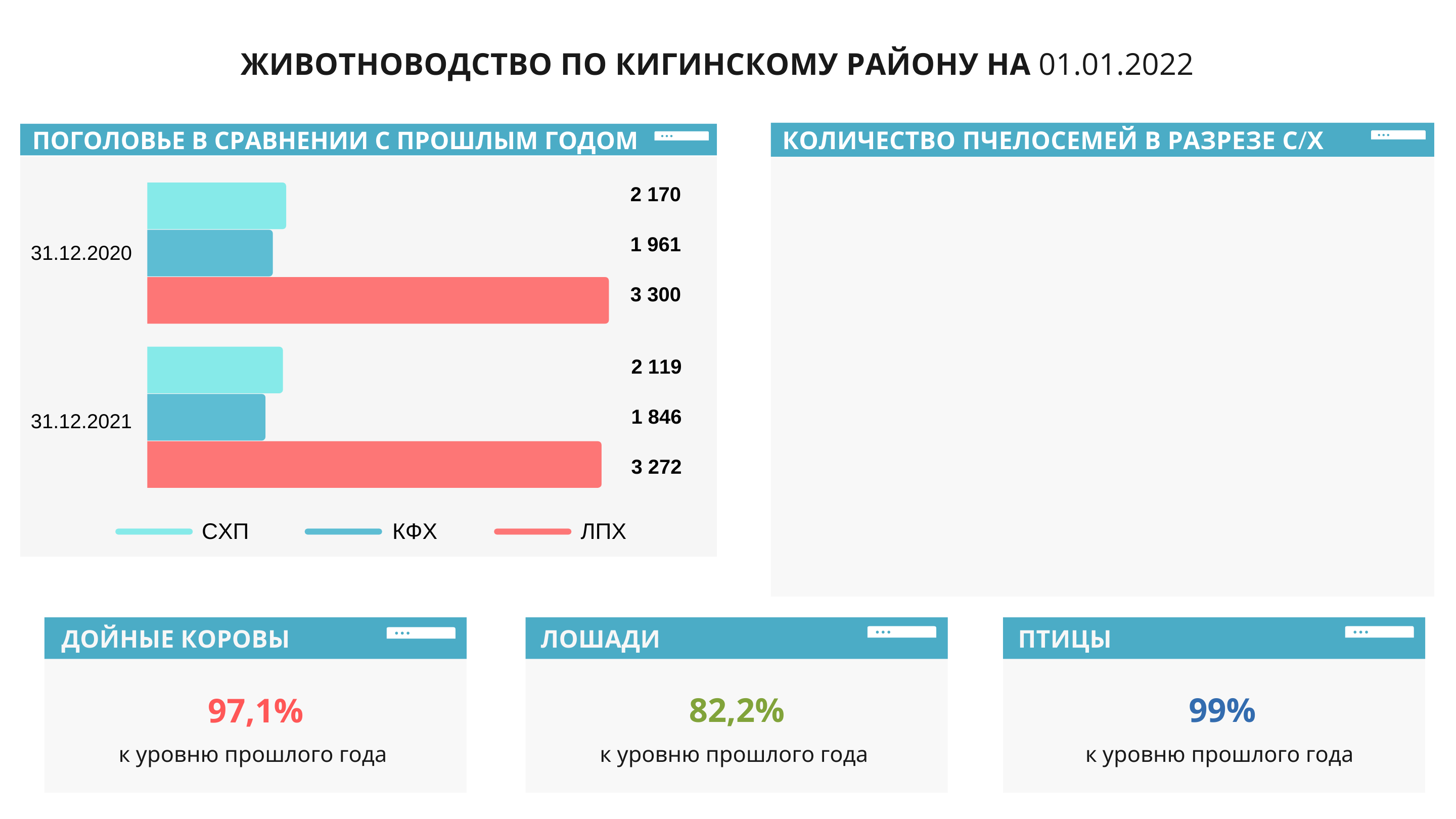 РАСТЕНИЕВОДСТВО
Ежемесячная отчетность районов по формам
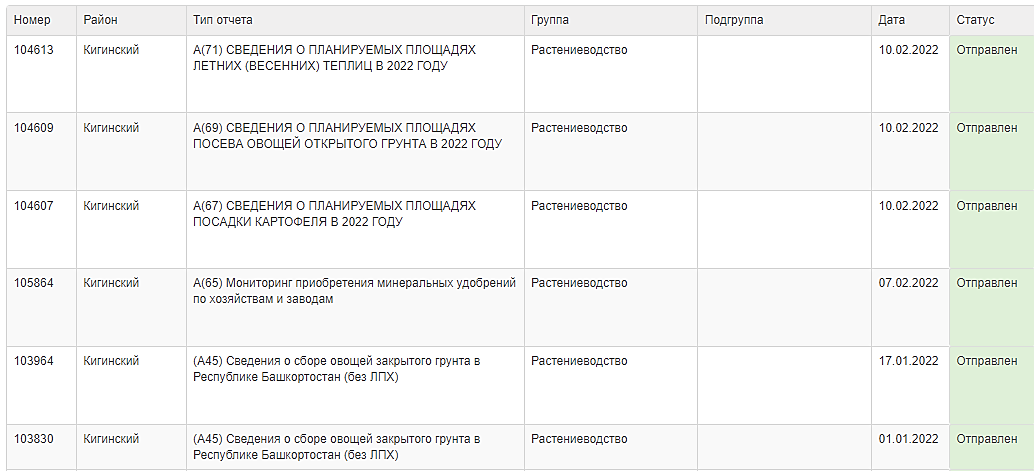 На сегодняшний день ежемесячно районами сдается 11 форм отчетности. 
В период полевых работ до 30 форм.
В части растениеводства отчеты сдаются 100%
РАСТЕНИЕВОДСТВО
Земельный паспорт
Мониторинг земель сельскохозяйственногоназначения Республики Башкортостан. 

Система позволяет вести учет карточек с/x полей по годам.

Данные из системы автоматически передаются в ЕФИС ЗСН
(единая федеральная информационная система о землях сельскохозяйственного назначения).
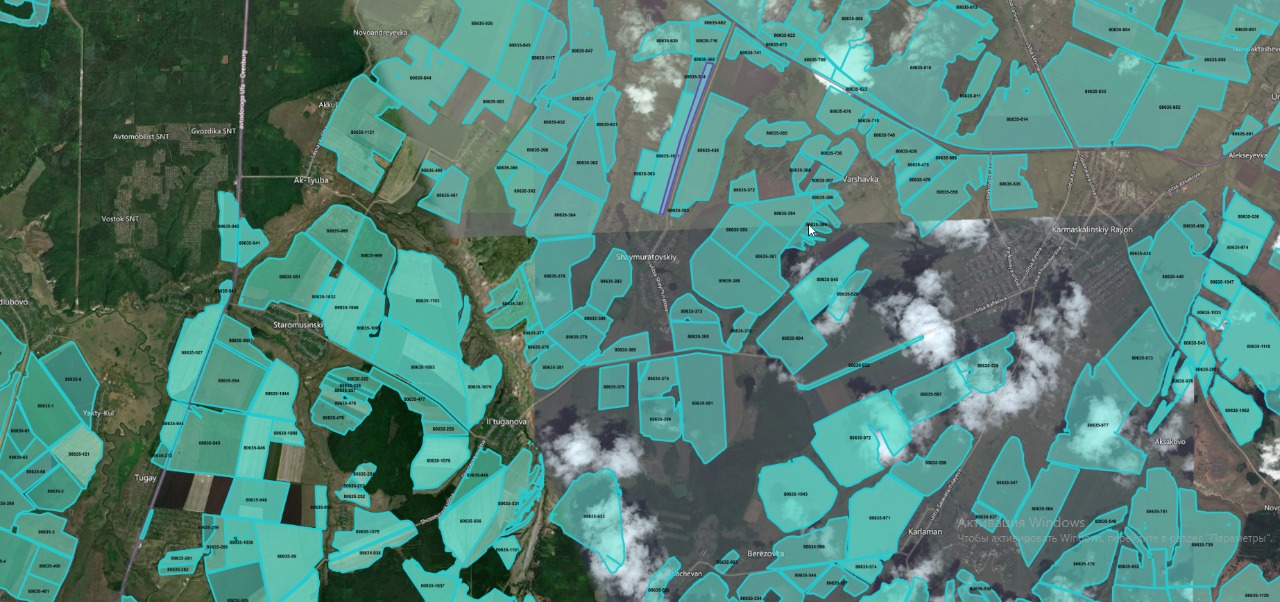 Площадь сельхозугодий по Республике Башкортостан
из Росреестра составляет 7 млн га.
На сегодня по Республике Башкортостаноцифровано 3,5 млн га = 50%
РЕЙТИНГ РАЙОНОВ ПО КОЛИЧЕСТВУ ОЦИФРОВАННЫХ ЗЕМЕЛЬ В РЕСПАК
В сравнении с данными из Росреестра, %
Северо-восточная степь оцифровано3585 тыс. га = 51%
КАДРЫ
Отчетность районов по формам
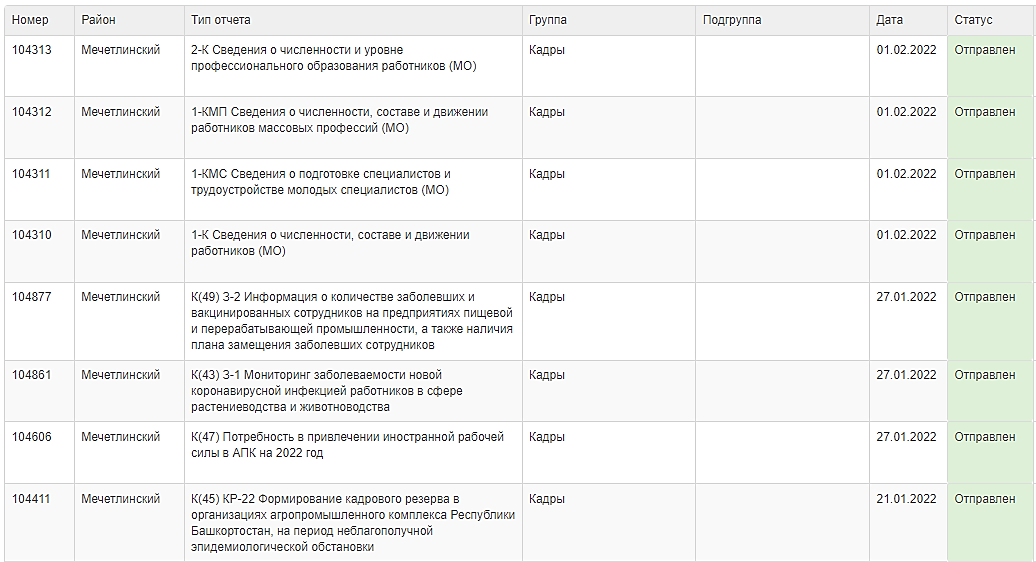 На сегодняшний день районами сдается 
20 форм отчетности
ЖИВОТНОВОДСТВО
Ежемесячная отчетность районов по формам
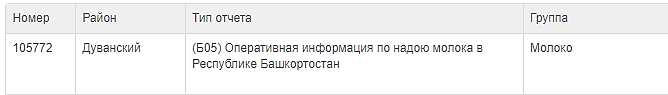 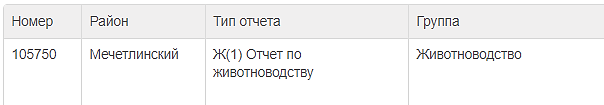 Салаватский
Белокатайский
Салаватский
Кигинский
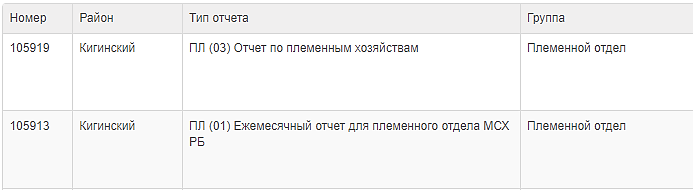 Ежемесячно районами сдается 7 форм отчетности
ЦЕНТР УПРАВЛЕНИЯ РЕСПУБЛИКОЙ (ЦУР)
Данные из системы ежедневно отображаются в Администрации Главы РБ
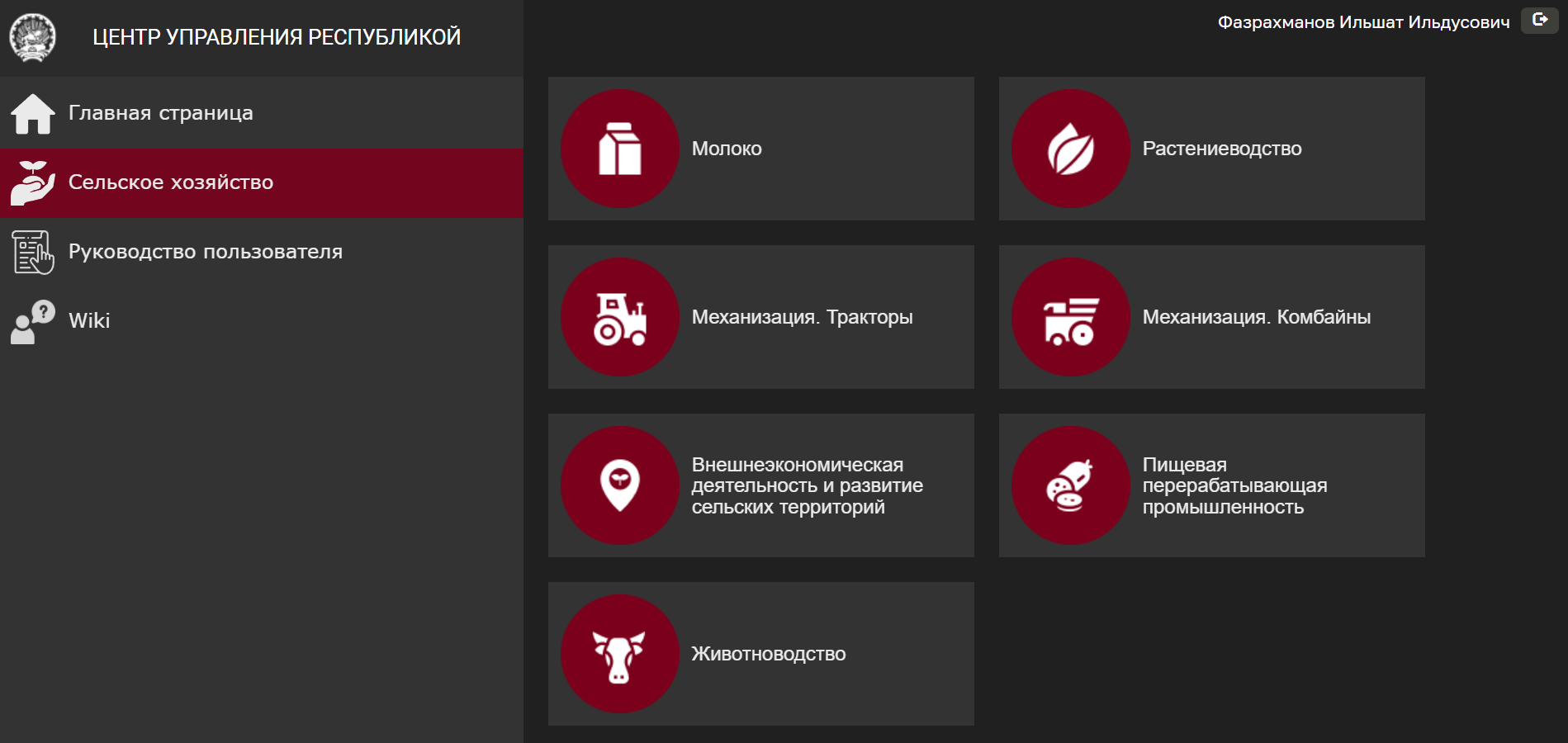 ЦУР: ПРИМЕР отображения данных по животноводству
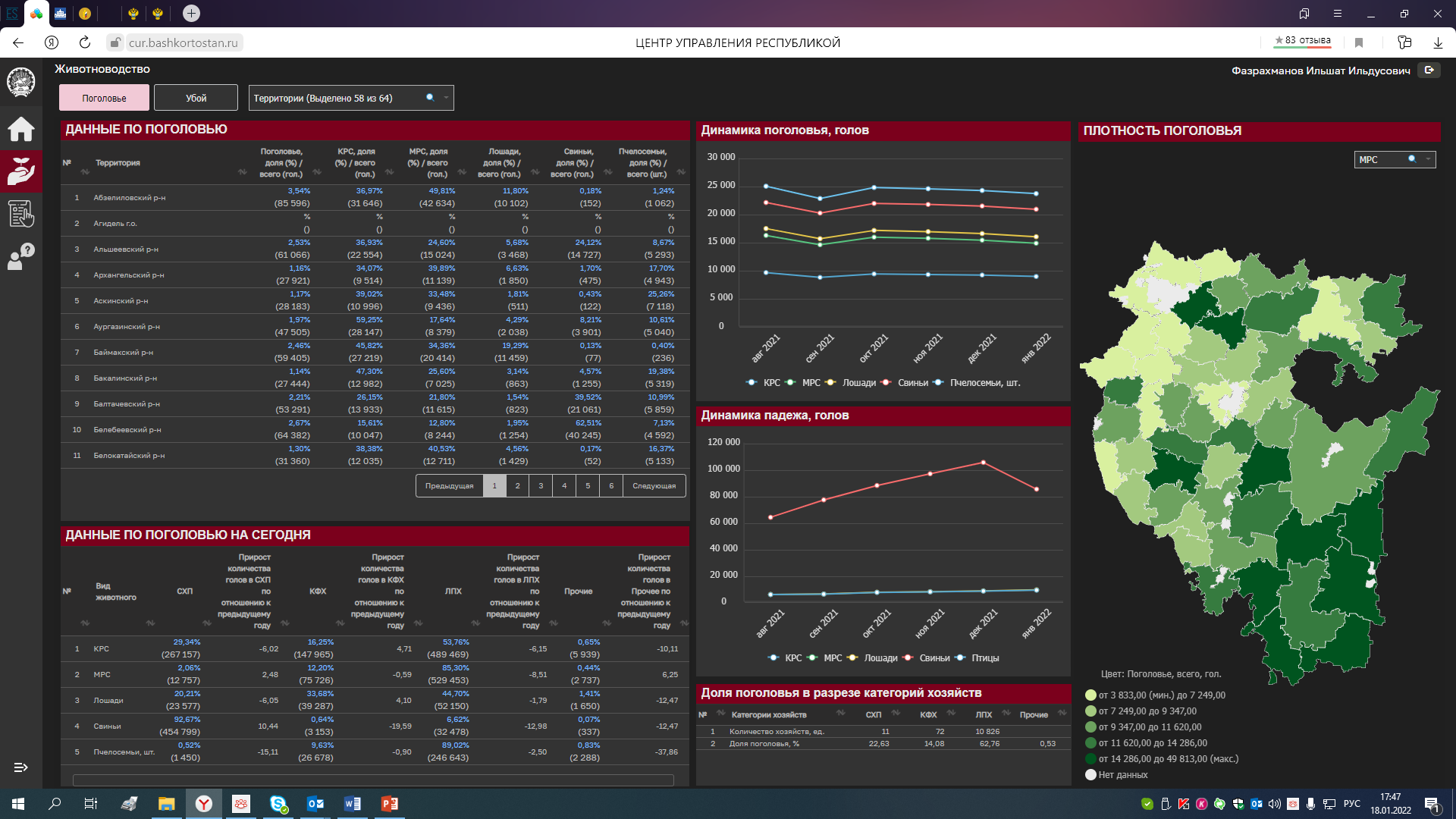 ГОСУДАРСТВЕННАЯ ИНФОРМАЦИОННАЯ АВТОМАТИЗИРОВАННАЯ СИСТЕМА 
«РЕСПАК АПК» РБ
Основной функционал системы ПОСЛЕ развития
ПОДСИСТЕМА «ЗЕМЕЛЬНЫЙ ПАСПОРТ»
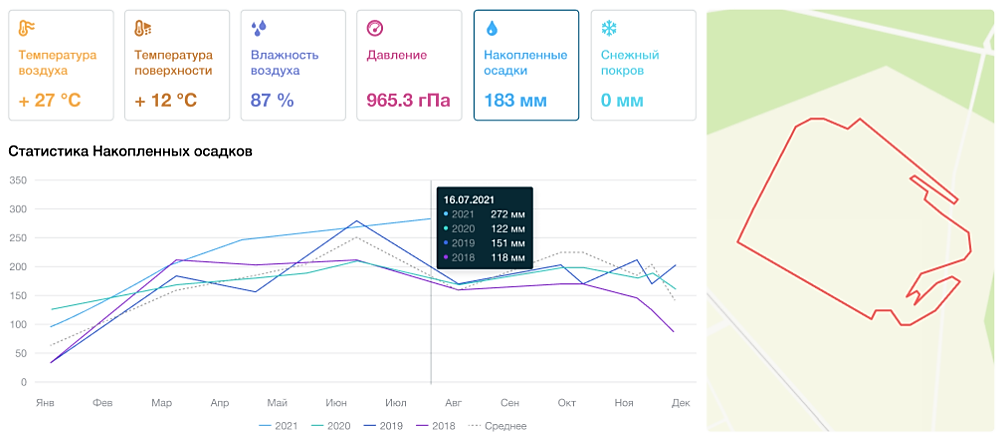 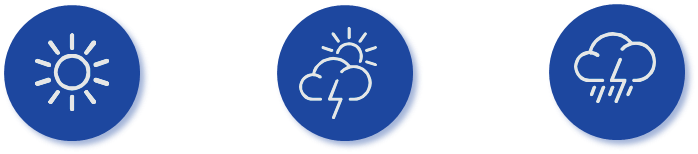 Модуль решает задачи:
Онлайн мониторинг показателей
Планирование сельскохозяйственных работ согласно состоянию почвы
Прогноз развития посевов
Применение наиболее эффективных способов удобрения почвы и подбор средств защиты растений
ПОДСИСТЕМА «ЗЕМЕЛЬНЫЙ ПАСПОРТ»
Алгоритм работы модуля:
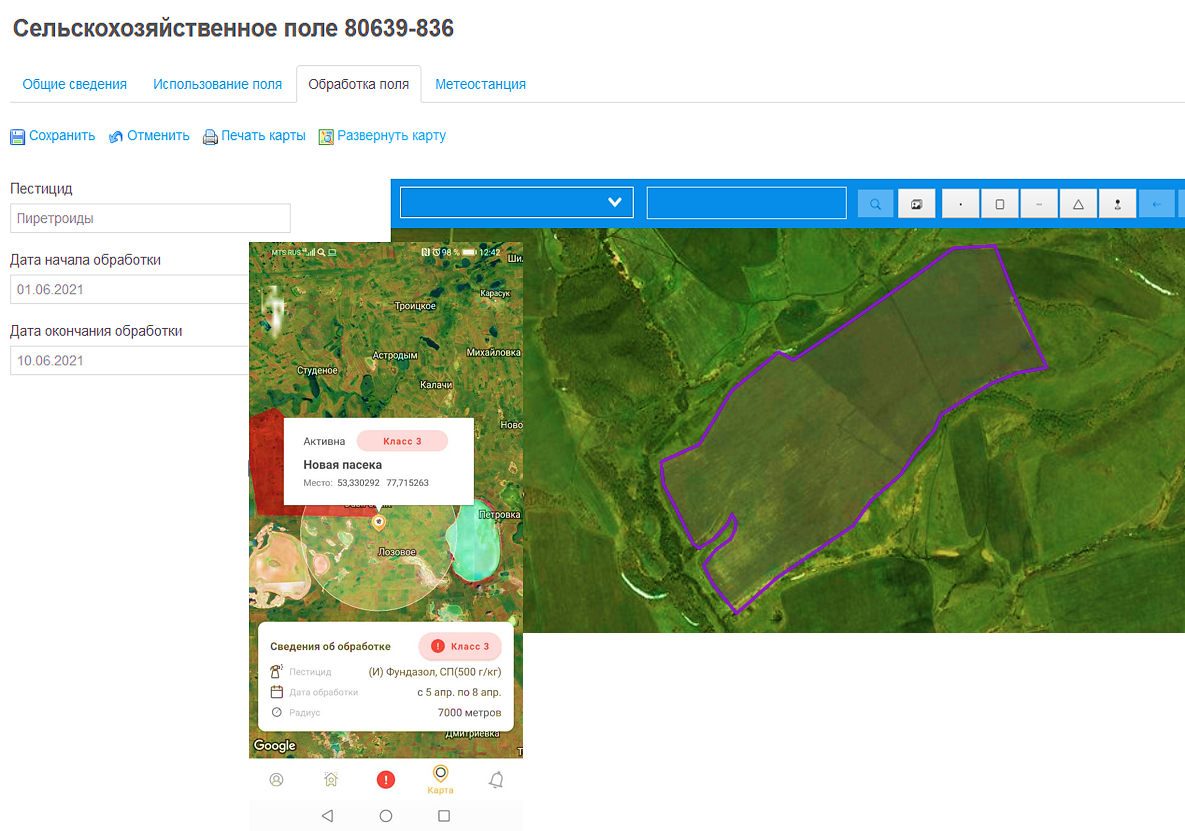 СЕЛЬСКОХОЗЯЙСТВЕННАЯ ТЕХНИКА
Интеграция РЕСПАК и ГИС «Гостехнадзор»
Получение сведений из региональной системы
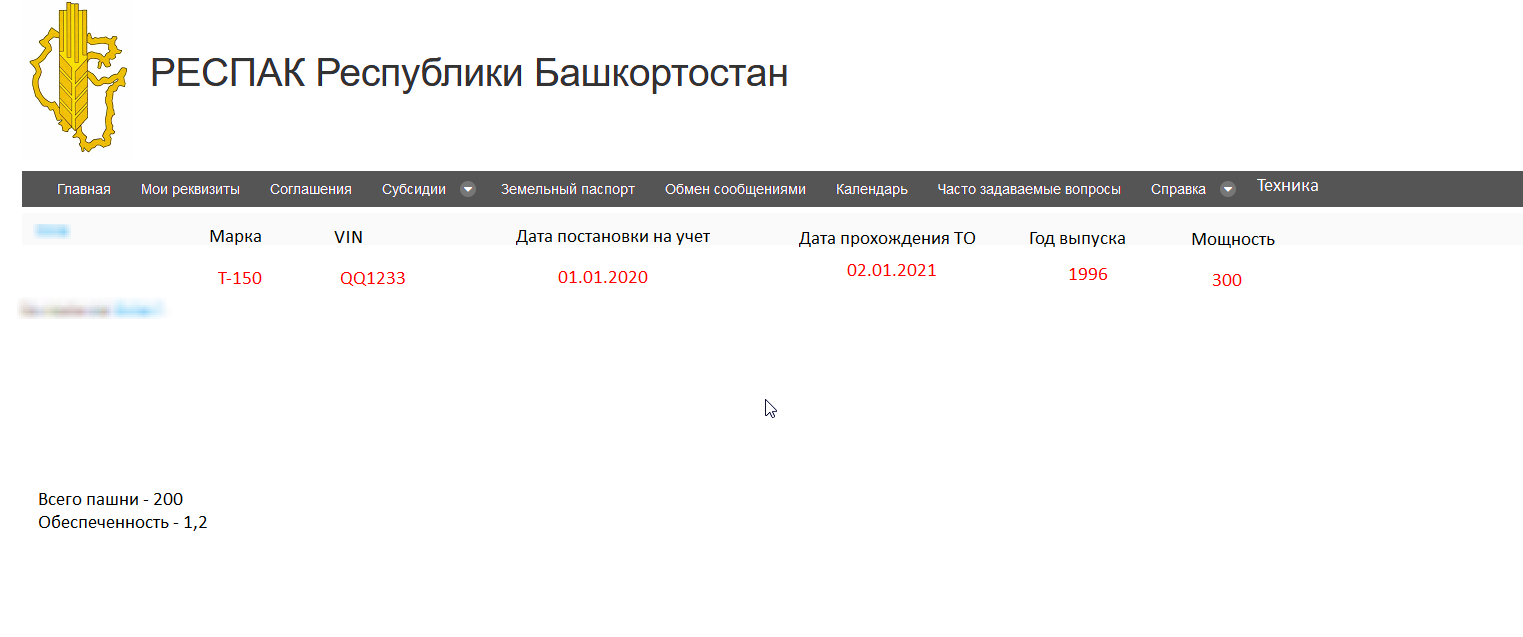 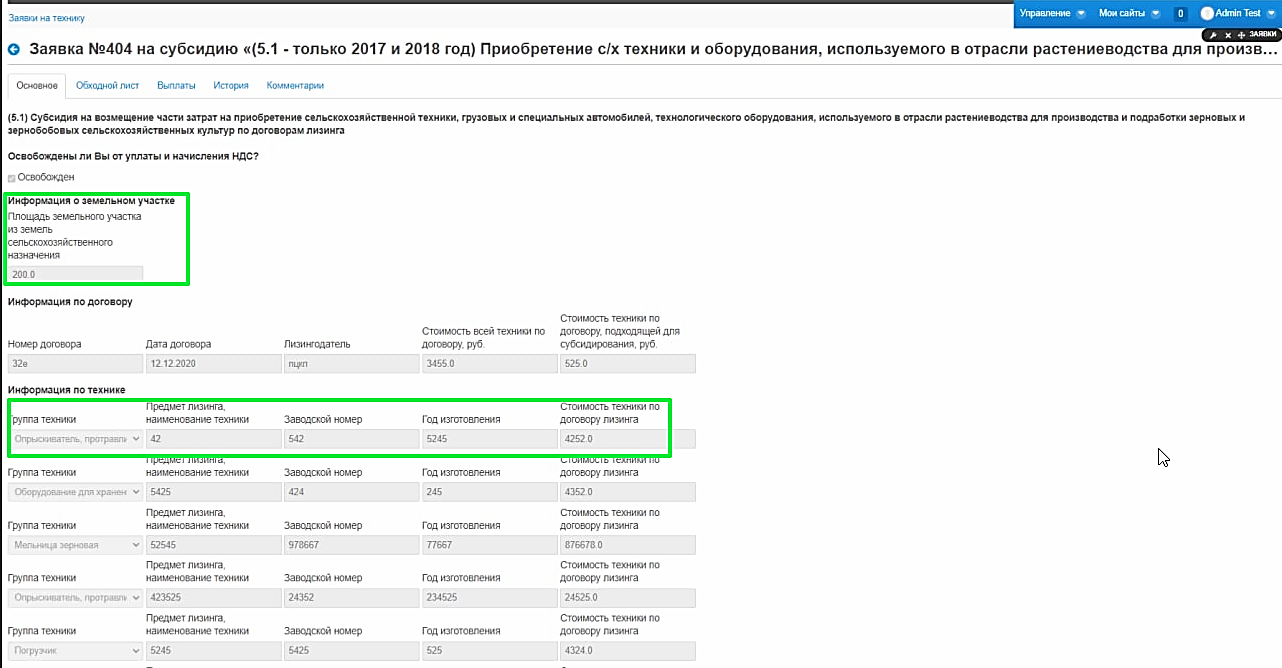 ПОХОЗЯЙСТВЕННАЯ КНИГА
На примере Южно-Сахалинска
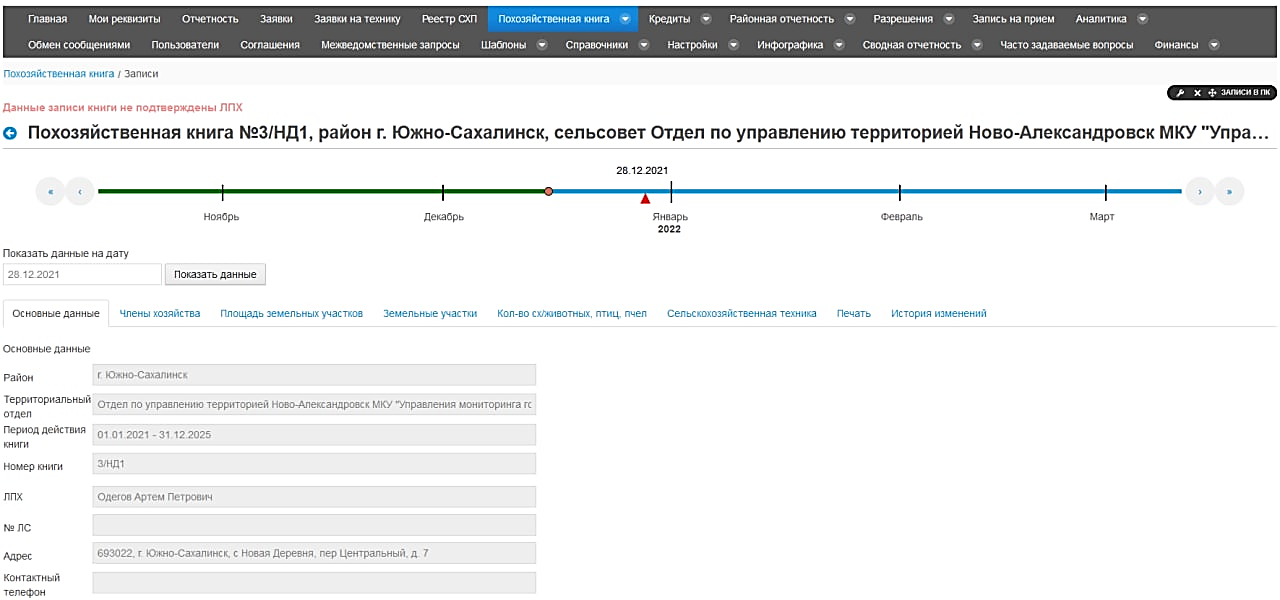 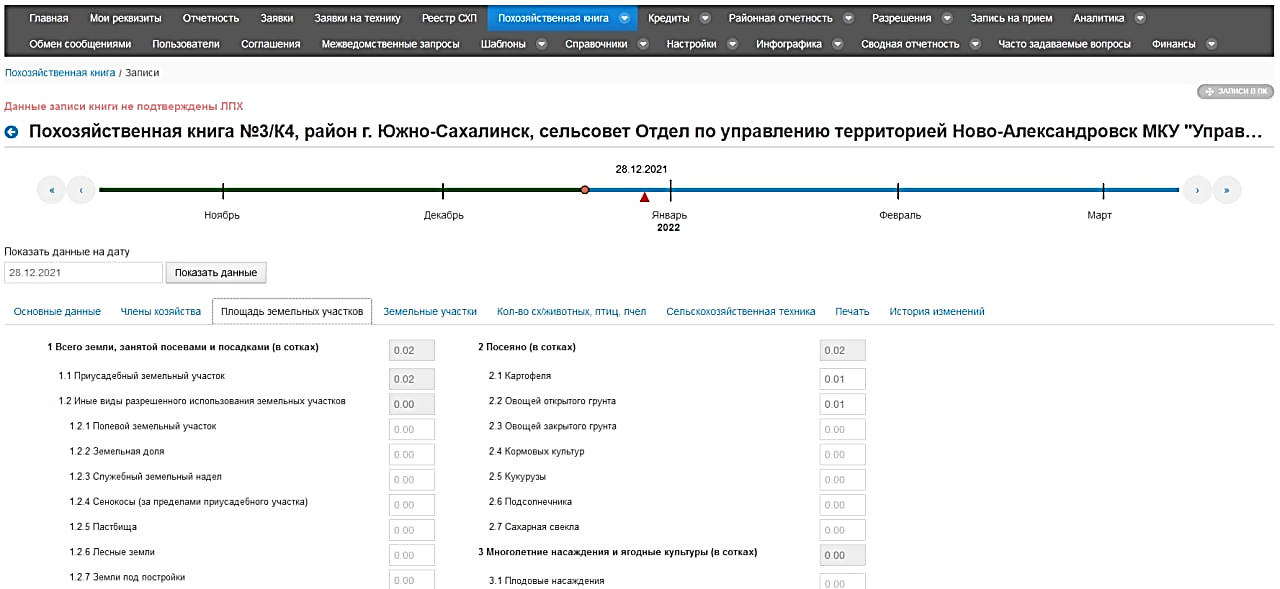 ПОДСИСТЕМА «СУБСИДИИ»
Алгоритм электронной подачи документов по мерам господдержки в Респак
Заявка на субсидию
Согласованиезаявки с МСХ
Подписание соглашения
Перечисление субсидии
Предоставление отчета согласно соглашению
СХП в личном кабинете загружает отчет о выполнении соглашения с МСХ
СХП прикрепляет документы в личном кабинете
создает отчетность в системе для получения субсидии
подписывает ЭЦП пакет документов
проверка финансовым отделом документов
проверка  отраслевым отделом документов и отчетности СХП
оказание господдержки в соответствии с утвержденными порядками предоставления субсидий
после одобрения заявки СХП формирует в личном кабинет соглашение с МСХ
МСХ одобряет соглашение
МИНИСТЕРСТВО СЕЛЬСКОГО ХОЗЯЙСТВА 
РЕСПУБЛИКИ БАШКОРТОСТАН
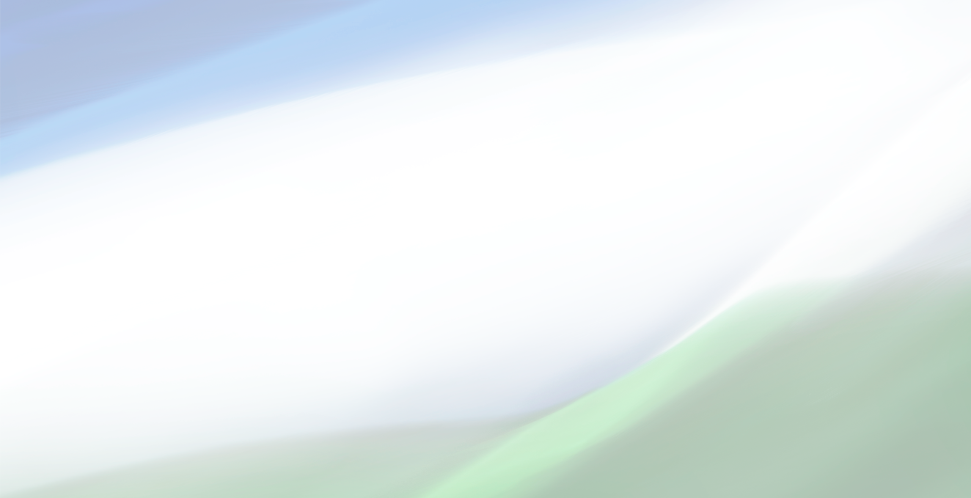 Зональная агрономическая
 конференция по проведению 
весенних полевых работ в 2022 году